Health Research Council Update:
Provider Flourishing
SfHP Virtual Programming Series
hosted by the SfHP Health Research Council
co-sponsored by the Society of Clinical Psychology, APA Division 12
Speakers:
Erin Ayala, PhD, Owner/Founder of Skadi Sport Psychology, PPLC

Amanda Almond, PhD, Associate Professor, CUNY-New York City College of Technology


Doerte U. Junghaenel, PhD, Research Associate Professor, University of Southern
California


Lynne Havsy, PhD, Behavioral Health Faculty, St. Luke’s University Health Network

Alex Murray, PhD, Clinical Health Psychologist,  Cleveland Clinic
Educational Objectives

1. Describe the importance of flourishing, especially the renaissance due to COVID, and the difference between making meaning in their work versus burnout avoidance via self-care.
 
2. Describe the multi-dimensional nature of flourishing as it pertains to individual and organizational roles and values, through academic medicine research and personal stories.
 
3. Learn (A) core principles of flourishing and (B) practical techniques for
identifying resources and barriers to meaning making.

4. Understand the impacts of flourishing as it applies to stages of readiness, generational divide, and individual versus organizational responsibility
Flourishing at the 2023 APA Convention:

Derek Thompson, The Atlantic, interesting points about flourishing at work: 
	1. Work -> Career -> Calling
	2. Hot streaks
	3. “I’m fine, but the world is imploding” 

Arthur Evans, APA CEO, comments on 2023 Work in American survey results:
	1. Employer as more than a just payer for care
	2. Parameter estimates for mental health 			needs of American workforce
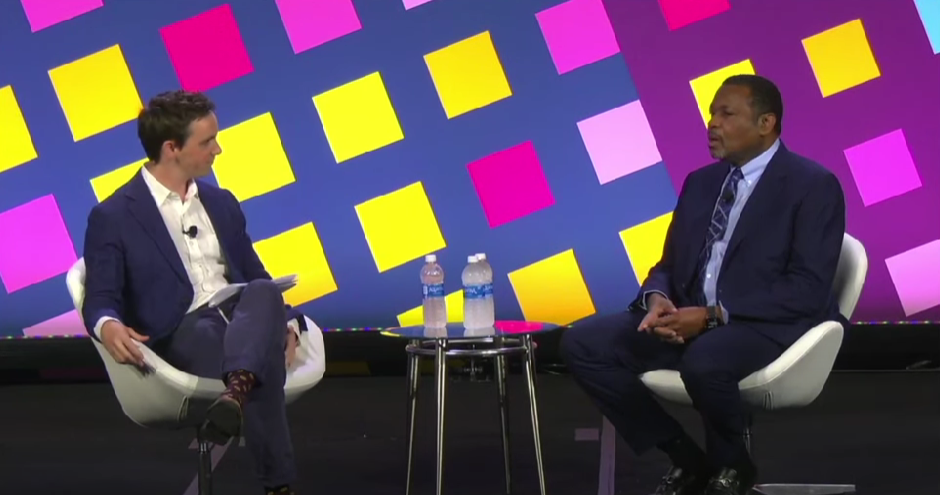 2023 APA Work in America Results
77% of workers having reported experiencing work-related stress in the last month.

57% indicated experiencing negative impacts because of work-related stress such associated with burnout, such as emotional exhaustion (31%), didn’t feel motivated to do their very best (26%), a desire to keep to themselves (25%), a desire to quit (23%), lower productivity (20%), irritability or anger with coworkers and customers (19%), and feelings of being ineffective (18%).

(77%) of workers reported being very (36%) or somewhat (41%) satisfied with the support for mental health and well-being they receive from their employers.
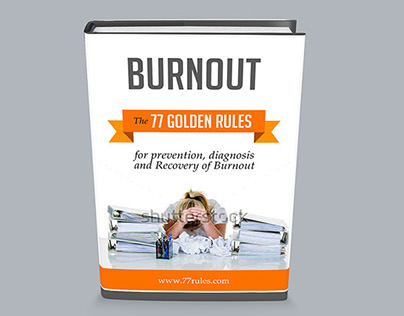 Burnout-centric environments
*Chappell Roan quote
Why Flourishing Promotion vs Burnout Prevention 
Workplace wellness renaissance post-COVID 
	Why? Pandemic illuminated problematic systemic concerns related to resources and well-being.
Research lens: a more strategic concept that centers the role of group membership.
	Identity memberships are shaped by readiness to adopt change, generational status, regional policies 
Conceptually address individual versus organizational responsibility.
Inclusive of stories about flourishing from within the field to explain things that “77%” cannot
Flourishing is relative to core value development:
“What is important to me? Can I really be okay if the world is imploding?”

Consider the “price we are willing to pay” to be in our role* 
If there is a flourishing trajectory and hot streak, then when and how does it work?
e.g., can ECPs prioritize flourishing in a professional culture that delays its development?
Managing barriers to flourishing (individual and organizational obligations)

With this lens, we turn to the literature on the concept, its operationalization in clinical trials, and finally case studies that exemplify flourishing within psychology.
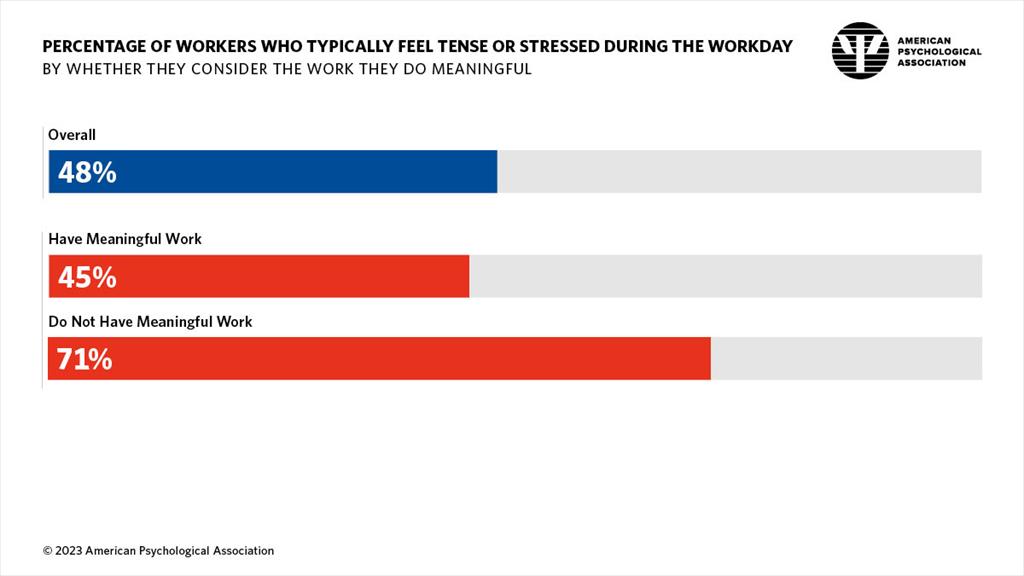 *note of privilege. This is often, not always, our ‘dream’ or desirable chosen job. One is not forced into a PhD track career to make ends meet
Burnout – A History
Industrial Revolution (19th-20th century)
First discussions of overwork, mental strain, & emotional exhaustion
1970’s – Herbert Freudenberger
State of emotional, mental, and physical exhaustion caused by excessive and prolonged stress 
1981 – Maslach Burnout Inventory
Emotional exhaustion, depersonalization, and lack of personal accomplishment
1990’s and 2000’s – awareness about burnout in corporate American
High stress jobs and corporate employment where people had trouble with work and life integration
COVID pandemic (2020)
Focus on burnout in healthcare workers
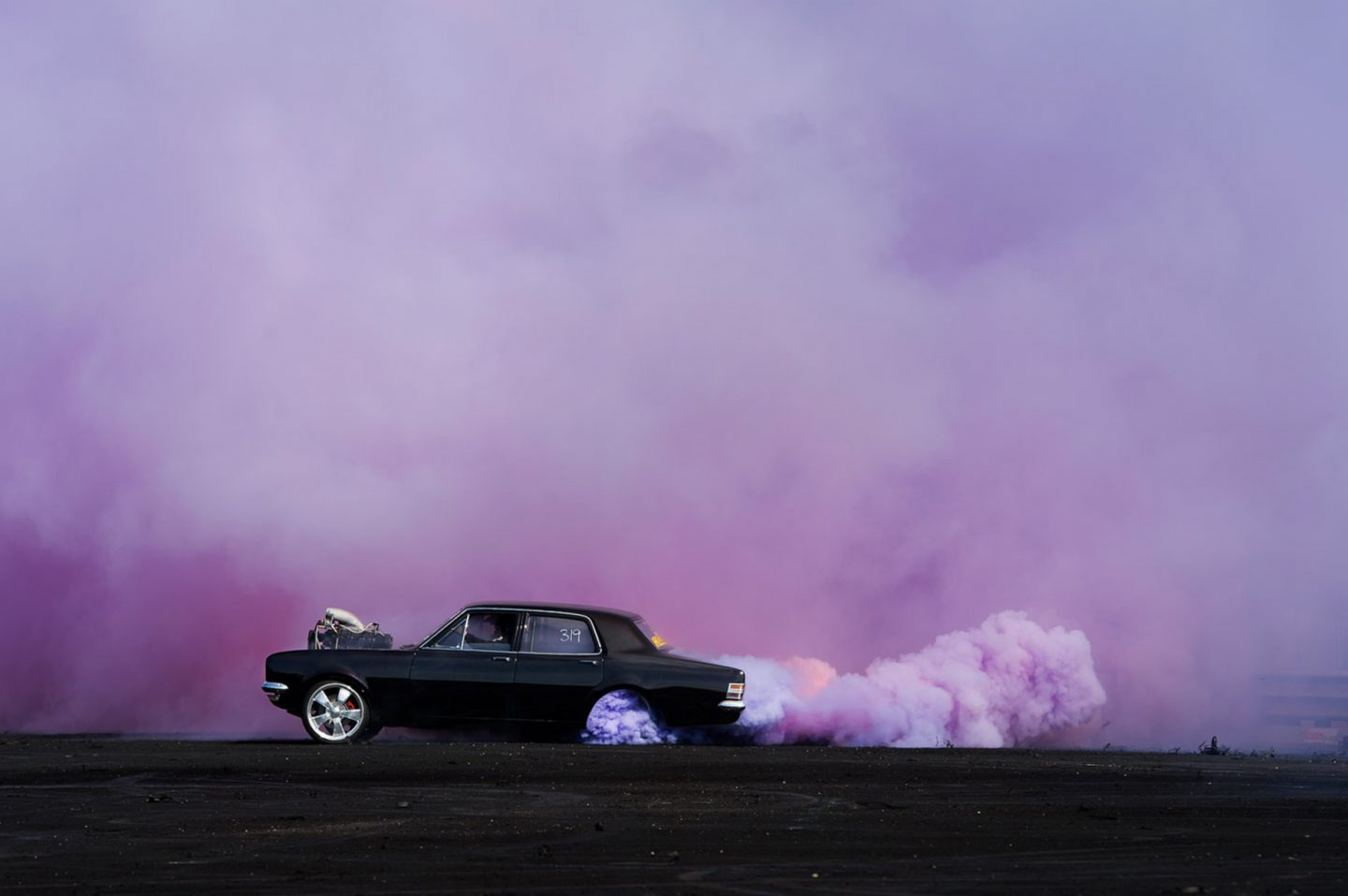 [Speaker Notes: -Burnout not a term during industrial revolution and focus on physical health and industrial fatigue
Freudenberger – in a 1974 paper popularized the term and talked about burnout in helping professions like healthcare and social work
Christine Maslach developed her inventory and it focused on emotional exhaustion, depersonalization, and reduced personalization accomplishment
Decade later began to realize that work and life are not separate domains – whether you call it integration or balance]
Flourishing – A history
Aristotle’s concept of eudaimonia
Highest human good or living a life of virtue and meaning
Early 20th century –Focus on treating mental illness
Psychoanalytic theory and behaviorism dominate
1990’s-2000 – Introduction of positive psychology
Evolution to PERMA(H)
2017 - Harvard Flourishing Program
5 domains
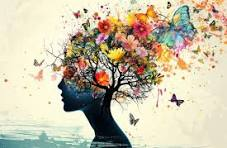 [Speaker Notes: Aristotle believed true happiness comes from a life where personal virtues, contributing to society, and self-fulfillment are aligned
Treating mental illness is about pathology, dysfunction, and maladaptive behaviors
PERMA 	– positive emotions
	- engagement
	- relationships
	- meaning
	- accomplishment
	- health
Harvard Flourishing Program – 5 domains
	- happiness and life satisfaction
	- physical and mental health
	- meaning and purpose
	- character and virtue
	- close social relationships]
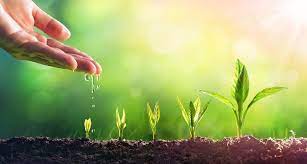 Flourishing
Feeling good + functioning effectively = high level of mental well-being
[Speaker Notes: Lynne: 10 minutes (3 slides)
We have all heard of relaxing and self- care – this is a comprehensive approach]
Workplace
A 2024 Gallup survey indicates that the percentage of employees who strongly agree that their organization cares about their overall well-being has plunged from 49% in 2020 to 21% in 2024.
	
	A previous survey found that improving well-being and culture rated much higher than increasing compensation among the things “quiet quitters” would like to change about their work.
[Speaker Notes: Generational work shows that younger generations care more about quality of life and values match than material things 
It is more than benefits of gym memberships and even good healthcare – it is about culture and how people are treated
Interview on a podcast with President Biden and he said he tells anyone on his staff that if they need to take care of something in their personal lives, they tell him, without saying why, and they can go.]
“Presentism” diminished performance at work due to disease or lack of engagement is single largest cause of workplace productivity loss
[Speaker Notes: - There is an interaction between chronic disease, health maintenance, home and work factors
- Chronic disease – causes lack productivity and is a burden to both employees and employers – people usually want to come to work
- Link between negative psychological well-being and health and the reverse – positive psychological state and health – talking to health psychologists]
Factors Affecting Flourishing
[Speaker Notes: Management (Respect) – carewashing or really do what say
Job control – control in terms of flexibility where needed
Psychological demands (Stress) – and psychological safety
Work organization, effort, and reward (Income) – how hard or easy to get things done, salary and all benefits
Person-environment fit – values and culture fit
Occupational safety and health – space that is safe and not making us sick mentally or physically – light, quiet space to work
Management of poor health -   do we work with chronic or acute health issues
Work-life integration – no balance but part of flourishing is being able to be present in both places, as needed]
Well-Being in Medicine
Mid-late 2000’s 
Movement to bring attention to well-being in medical education and medicine
2017 ACGME added well-being to program requirements
Well-being focus on the individual 
Focus mostly on learners
Centers around the well-being industry
2020
COVID brought focus to burnout in healthcare
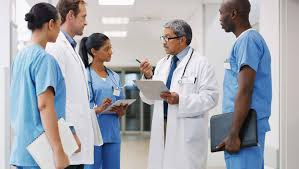 [Speaker Notes: Flourishing is not a common term in medicine – how can we start to turn the tables as we work on ourselves and out employers?
No improvement before the pandemic but data hard to look at because questions on ACGME surveys changed and pandemic skewed data
Students not receiving most of it well as they report resentment of additional time learning rather than time to do things (it isn’t a knowledge deficit for most), or lack of understanding (I can’t eat healthy if the hospital doesn’t have healthy food) to disappointment in themselves if they could not incorporate the things being taught
Well-being mostly focuses on the individual and centers around the well-being industry (e.g., mindfulness, meditation, yoga, nutrition, sleep, and exercise
Need to shift from preventing burnout to improving flourishing – we need to do more than survive]
When thinking about personal well-being, how much of it is the responsibility of our employers and how much of it is our individual responsibility?
Three Domains that Affect Flourishing
Systems level 
 Job-specific resources and demands
Team level 
 Interactions among team members and colleagues
Individual
Finding meaning in work (school), self, and life in general
[Speaker Notes: All three levels need to be addressed (systems level, team level, individual)
Systems-level – this is environmental demands and resources – how are we supporting employees?
Are actions supporting reality 
Usually a financial argument but in the long term – isn’t employee turnover expensive – physician cost can be several 100,00 thousand to over ½ million. 
Long-term endgame 
More than an HR benefit
If providing educational workshops, in-house resources – is the time also given to use them
Team level – Managers and leaders need to provide an environment that allows for flourishing, not just tell individuals how to take care of themselves
Care washing – HBR article on proving healthy environments not just in words but actions
Individual has a role in not just self care but finding meaning in their life – either through work or elsewhere
Self- care through healthy eating, sleep, life style choices is important and up to the individual, even patients, but finding meaningful things in life is also important
Some, especially in academic careers, might find that through conference presentations, local, state, or national level work while others might volunteers in their communities or religious organizations or do home repairs, or coach]
Three Areas that Affect Flourishing
Self
Self-esteem, satisfaction with the self
School/Work
Engagement and meaning at work
Life in general
Need to focus on whole person – not just employee
[Speaker Notes: All three levels need to be addressed (systems level, team level, individual)
This is what we will focus on]
Flourishing
How do we increase satisfaction in the self?
Target maladaptive perfectionism
Imposter syndrome 
Performance as identity 
Comparison 
Personalization and self-blame
Cognitive distortions
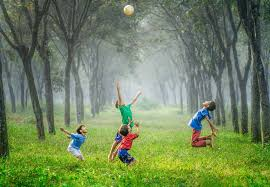 [Speaker Notes: Target maladaptive perfectionism (set the bar so high you always fail)
Imposter syndrome 
Performance as identity (you are your best paper/score)
Comparison (I can’t be good unless I am at the top)
Personalization and self-blame (if I am not performing to expectations, it is my fault)
Cognitive distortions – magnification, all-or-none thinking, and catastrophizing

Literature based
Focus on moving beyond self-care
Teach CBT for learners and in relation to own care and mindset
Teach ACT for learners
Mindfulness
Personal accomplishments
All these focus on neural plasticity]
Flourishing
How do we increase satisfaction with work/school?
Attention to those who are marginalized
Workload
Administrative burden
Feedback
Feeling undervalued and appreciated
Lack of input into decision making at a program/department level
Adding more without giving time
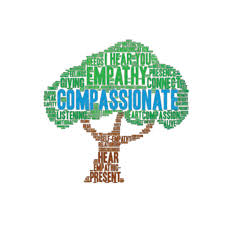 [Speaker Notes: How can departments and institutions and employers make changes 
Attention to those who are marginalized
These are harder to change because they are systems level but as psychologists in positions of leadership we can often have influence

Research
 - workplace support
Having employers align commitments and capabilities – do what say will do
Use anonymous and validated surveys to assess the culture of caring and listen to the responses
Make sure people in leadership positions have values that align with the organizational values (do they have empathy, do they listen, are they caring, can they we open to others points of view)
Are leaders self aware and curious 

HR can help to:
Increase social support in teams
Ensure psychological safety to speak up]
Flourishing
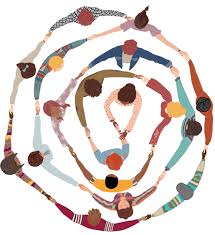 How do we increase satisfaction with life in general?
Cynicism
Pessimism
Negativity
Anger
Cultivate positive emotions
Reduce emotional reactivity
Promote self-calm
Appreciative inquiry
[Speaker Notes: Telling stories of meaning, grace, and beauty rather than anger
Positive psychology interventions
Optimism and goal pursuit
Finding meaning in life and making meaningful relationships]
Take Aways
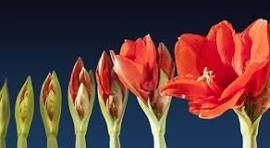 Preventing burnout is not enough

Flourishing is affected by multiple domains:
Systems level
Team level
Individual level

Three areas to focus on improving our flourishing:
Self
School/Work
Life in general
References
Bazargan-Hejazi, S., Shirazi, A., Wang, A., Shlobin, N. A., Karunungan, K., Shulman, J., . . . Slavin, S. (2021). Contribution of a positive psychology-based conceptual framework in reducing physician burnout and improving well-being: a systematic review. BMC Med Educ, 21(1), 593. doi:10.1186/s12909-021-03021-y
Beacham, A. O., Brainard, A., Janosy, N., Reese, J. (2020). A brief evidence-based intervention to enhance Workplace Well-being and Flourishing in health care professionals: Feasibility and pilot outcomes. Journal of Wellness, 2(1), 1-7. doi:https://doi.org/10.18297/jwellness/vol2/iss1/7
Bolier, L., Haverman, M., Westerhof, G. J., Riper, H., Smit, F., & Bohlmeijer, E. (2013). Positive psychology interventions: a meta-analysis of randomized controlled studies. BMC Public Health, 13(1), 119. doi:10.1186/1471-2458-13-119
Butler, J., & Kern, M. L. (2016). The PERMA-Profiler: A brief multidimensional measure of flourishing. International Journal of Wellbeing, 6(3). 
Chat GPT
Fogarty, C. T. (2020). Compassion, gratitude and awe: The role of pro-social emotions in training physicians for relational competence. Int J Psychiatry Med, 55(5), 314-320. doi:10.1177/0091217420952223
Gorlin, E. I., Lee, J., & Otto, M. W. (2018). A topographical map approach to representing treatment efficacy: a focus on positive psychology interventions. Cognitive Behaviour Therapy, 47(1), 34-42. doi:10.1080/16506073.2017.1342173
Greenberg, A. L., Boscardin, C., Lebares, C. C., Divino, C. M., Choi, J. N., Hrabe, J. E., . . . The General Surgery Research Collaborative on Resident, W. (2022). Flourishing as a guide to intervention: a national multicenter study of general surgery residents. Global Surgical Education - Journal of the Association for Surgical Education, 1(1), 12. doi:10.1007/s44186-022-00014-3
Gube, M., Mathieu, C., Sabatine Hennelly, D. (2024). How "carewashing" alientates employees. Harvard Business Review, June 10.
Huppert, F., Marks, N., Clark, A., Siegrist, J., Stutzer, A., Vittersø, J., & Wahrendorf, M. (2008). Measuring Well-being Across Europe: Description of the ESS Well-being Module and Preliminary Findings. Social Indicators Research, 91. doi:10.1007/s11205-008-9346-0
Nair, M. (2022). ENSURING EMOTIONAL FITNESS OF HEALTHCARE WORKERS THROUGH EMPLOYEE CHAMPION ROLE OF HUMAN RESOURCE MANAGEMENT. Asia Pacific Journal of Health Management, 17(3), 1-15. doi:10.24083/apjhm.v17i3.1521
Schulte, P. A., Guerin, R. J., Schill, A. L., Bhattacharya, A., Cunningham, T. R., Pandalai, S. P., . . . Stephenson, C. M. (2015). Considerations for Incorporating "Well-Being" in Public Policy for Workers and Workplaces. American Journal of Public Health, 105(8), E31-E44. 
Seligman, M. E. (2011). Flourish: A visionary new understanding of happiness and well-being: Simon and Schuster.
Shanafelt, T. D. (2021). Physician Well-being 2.0: Where Are We and Where Are We Going? Mayo Clinic Proceedings, 96(10), 2682-2693. doi:10.1016/j.mayocp.2021.06.005
Slavin, S. (2021). Reimagining Well-Being Initiatives in Medical Education: Shifting From Promoting Wellness to Increasing Satisfaction. Academic Medicine, 96(5), 632-634. doi:10.1097/acm.0000000000004023
Underdahl, L., Ditri, M., & Duthely, L. M. (2024). Physician Burnout: Evidence-Based Roadmaps to Prioritizing and Supporting Personal Wellbeing. J Healthc Leadersh, 16, 15-27. doi:10.2147/jhl.S389245
VanderWeele, T. J. (2017). On the promotion of human flourishing. Proc Natl Acad Sci U S A, 114(31), 8148-8156. doi:10.1073/pnas.1702996114
VanderWeele, T. J. (2020). Activities for flourishing: An evidence-based guide. Journal of Positive Psychology and Wellbeing, 4, 79-91. 
Yeluru, H., Newton, H. L., & Kapoor, R. (2022). Physician Burnout Through the Female Lens: A Silent Crisis. Front Public Health, 10, 880061. doi:10.3389/fpubh.2022.880061
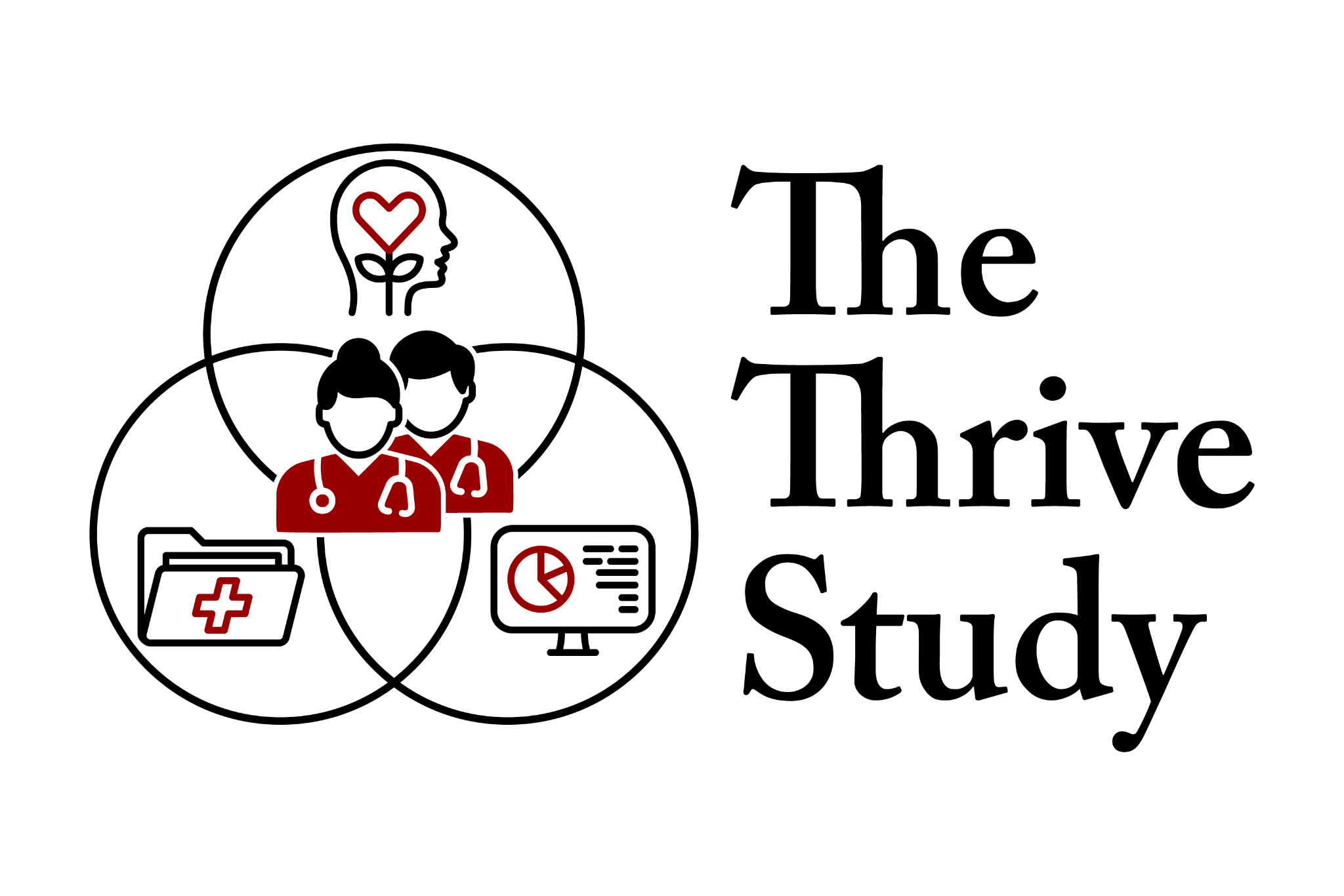 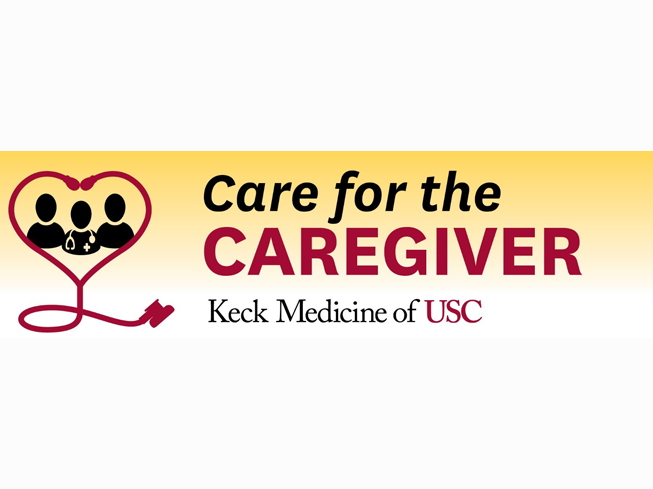 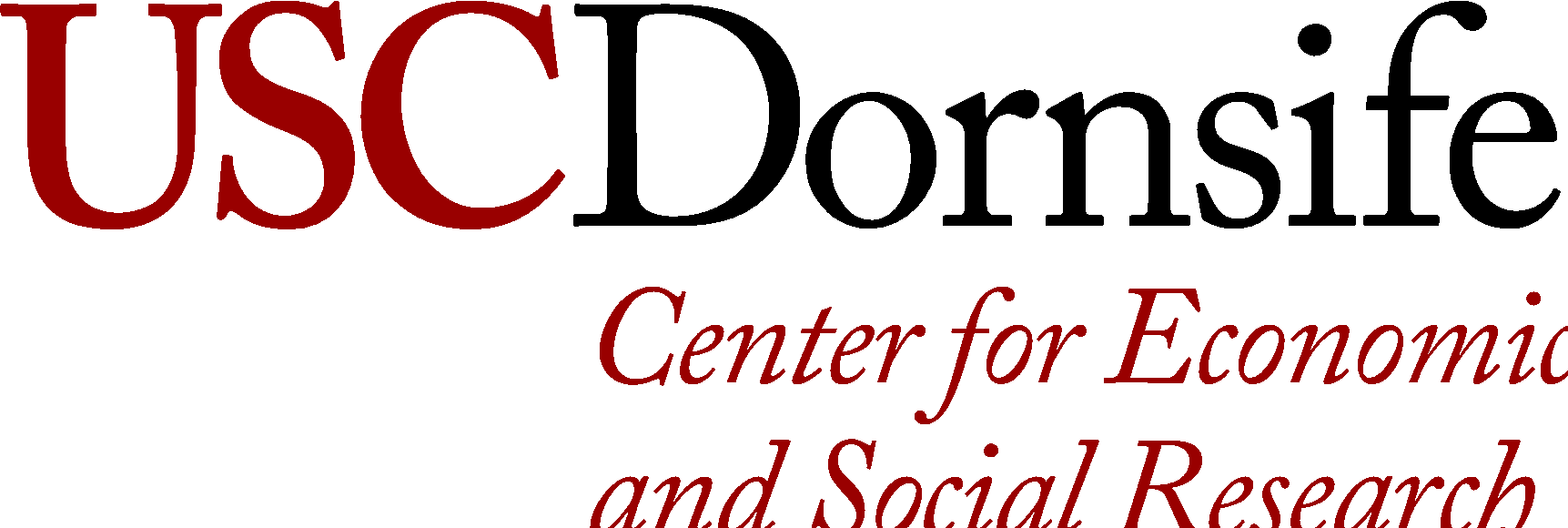 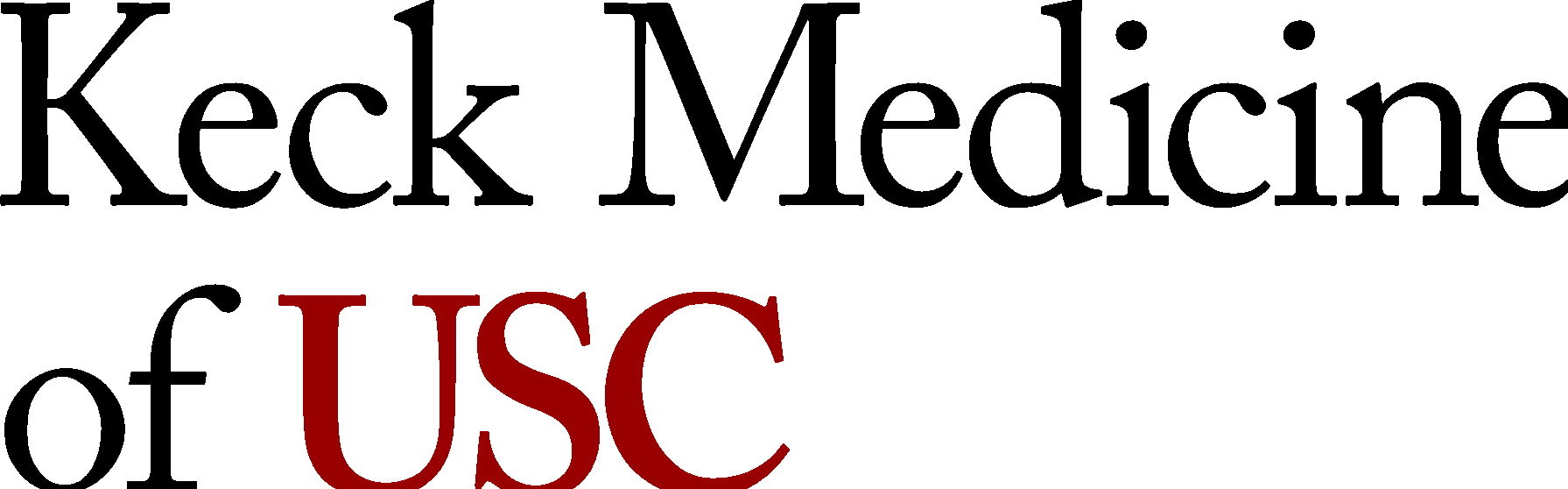 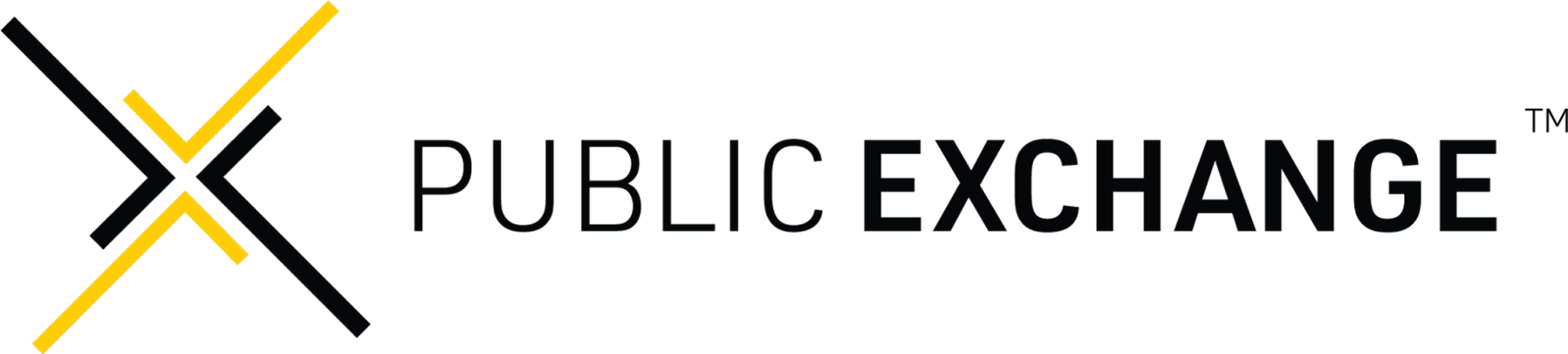 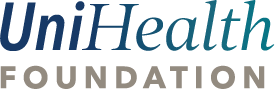 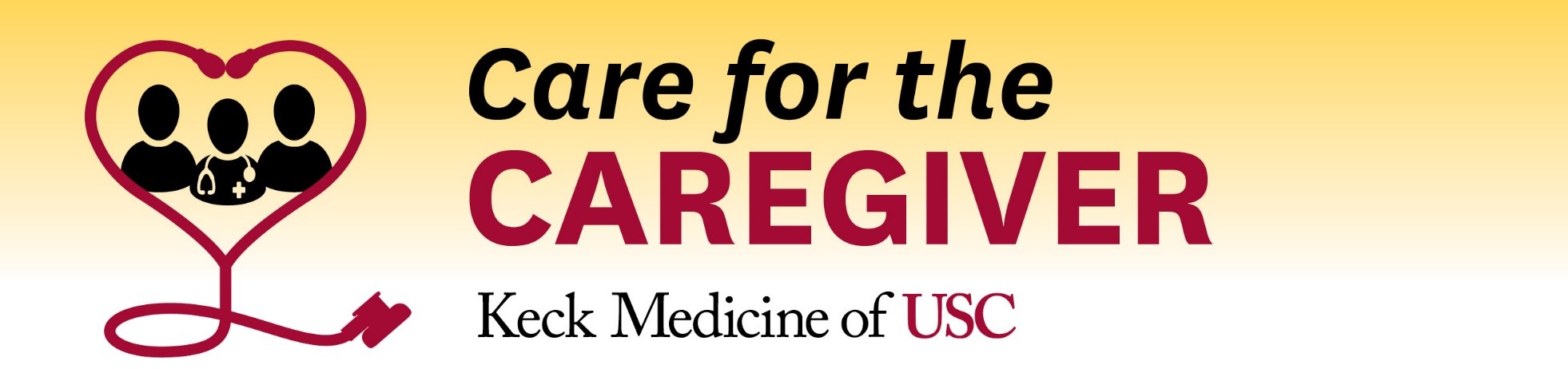 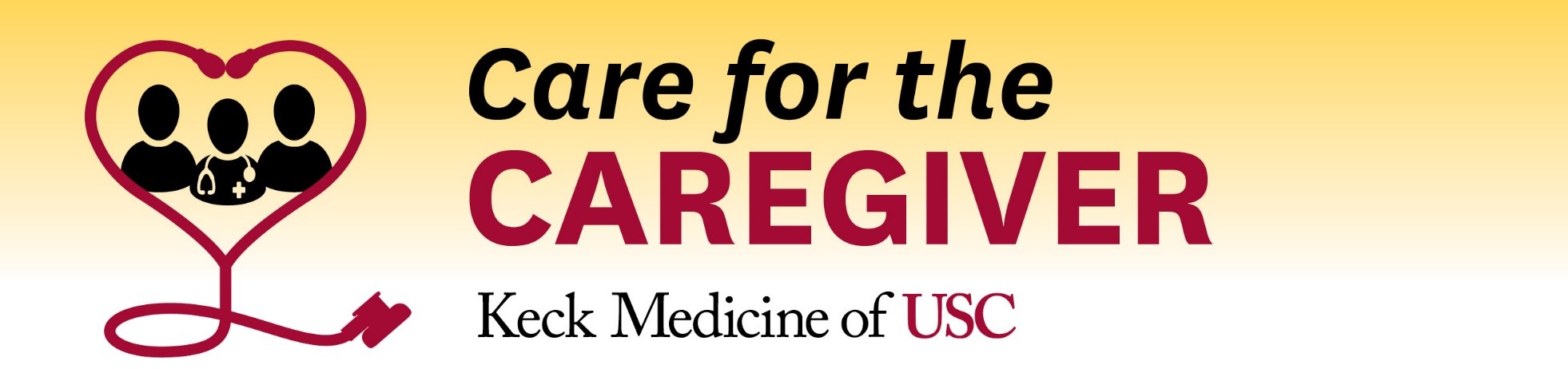 Mission Statement: Care for the Caregiver supports our Keck Medicine of USC workforce by helping to create an environment where staff, faculty, and trainees can thrive and provide outstanding patient care.

Vision Statement: Care for the Caregiver is an exemplary healthcare wellness organization that fosters job fulfillment and meaning for all employees of Keck Medicine of USC.
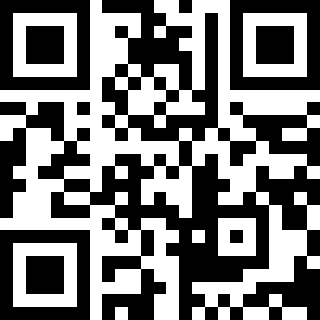 A randomized controlled trial that will explore several approaches to improve the well-being and job satisfaction of clinicians and providers.
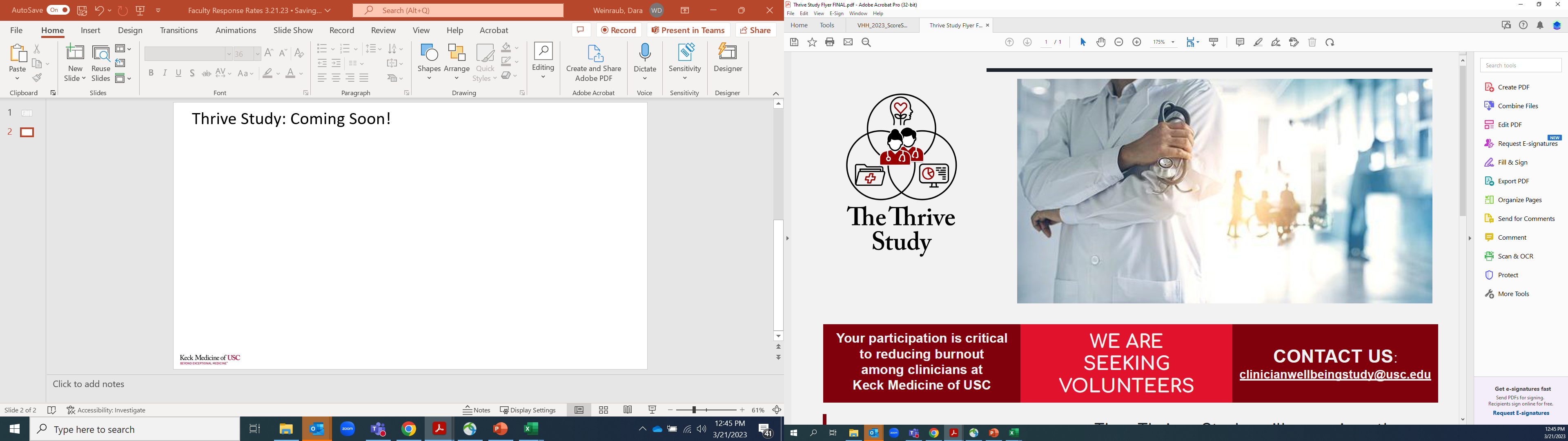 Thrive Study
Peer Support
An opportunity for caregivers to process emotional events to expedite recovery.
Grand Rounds focused on understanding the staff experience from a social and emotional point of view. Bi-monthly panels that are open to the entire health system.
Schwartz Rounds
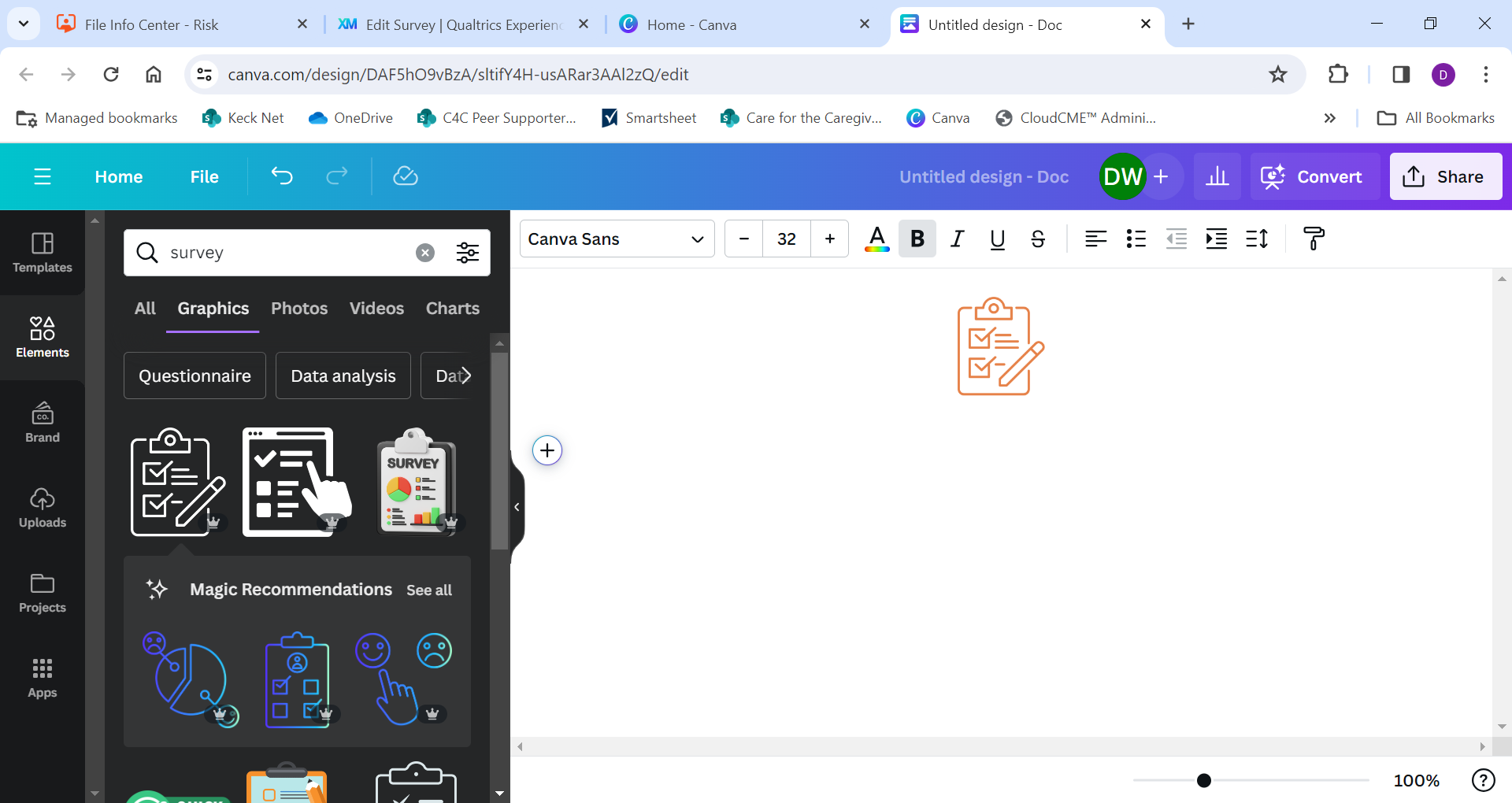 SCORE Survey Response
Support for teams responding to the results from the SCORE survey
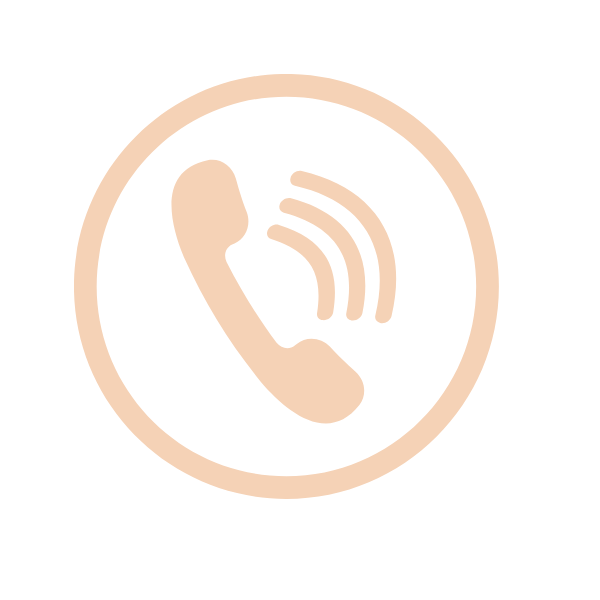 Free, informal, non-crisis telephone support with a trained counselor.
Emotional Support Phoneline
Critical event support, cumulative stress debriefs, support groups, and/or wellbeing check-ins for groups and teams.
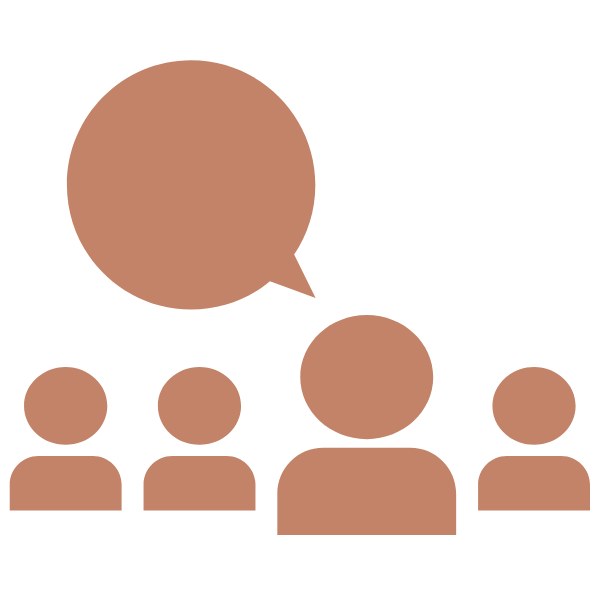 Support Groups
Workshops
Tailored workshops to meet specific unit/team needs as requested.
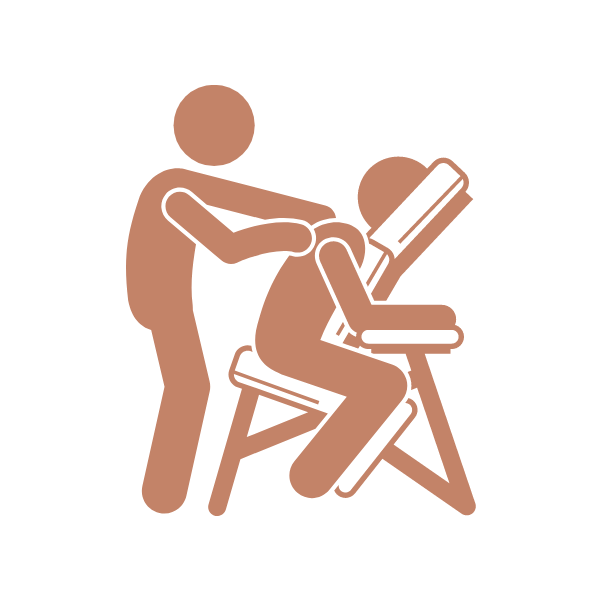 Relaxation Therapy
10-minute chair massages that are brought directly to the unit/team.
Caregiver Emergency Fund
Financial assistance to Keck Medicine of USC staff and faculty who are experiencing an emergency.
Smile Cart
Snacks provided to staff and faculty to spark small moments of joy during stressful workdays.
Contact: CareForTheCaregiver@med.usc.edu or (323) 865-9897
Study Team – Clinical Leadership
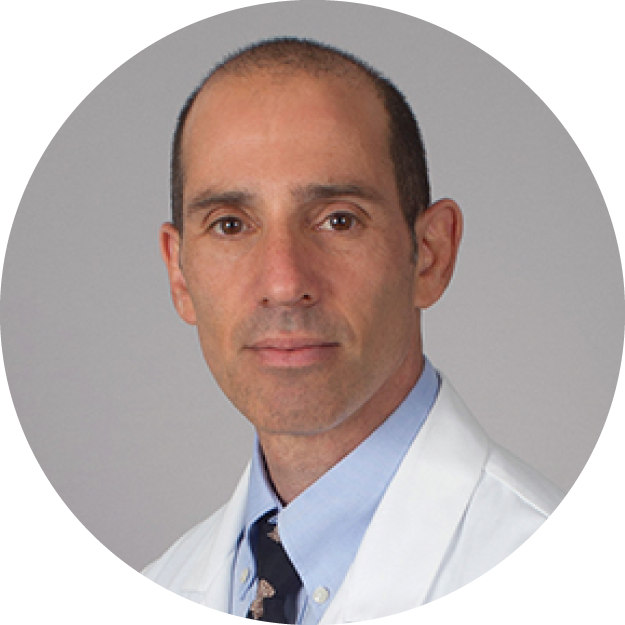 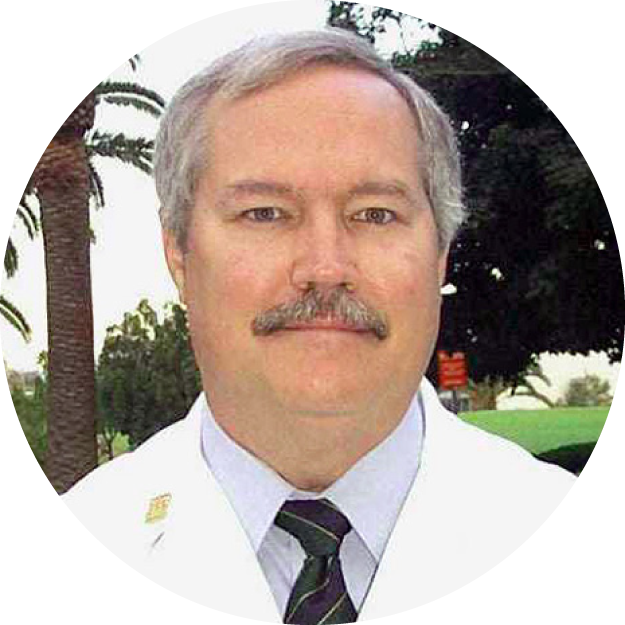 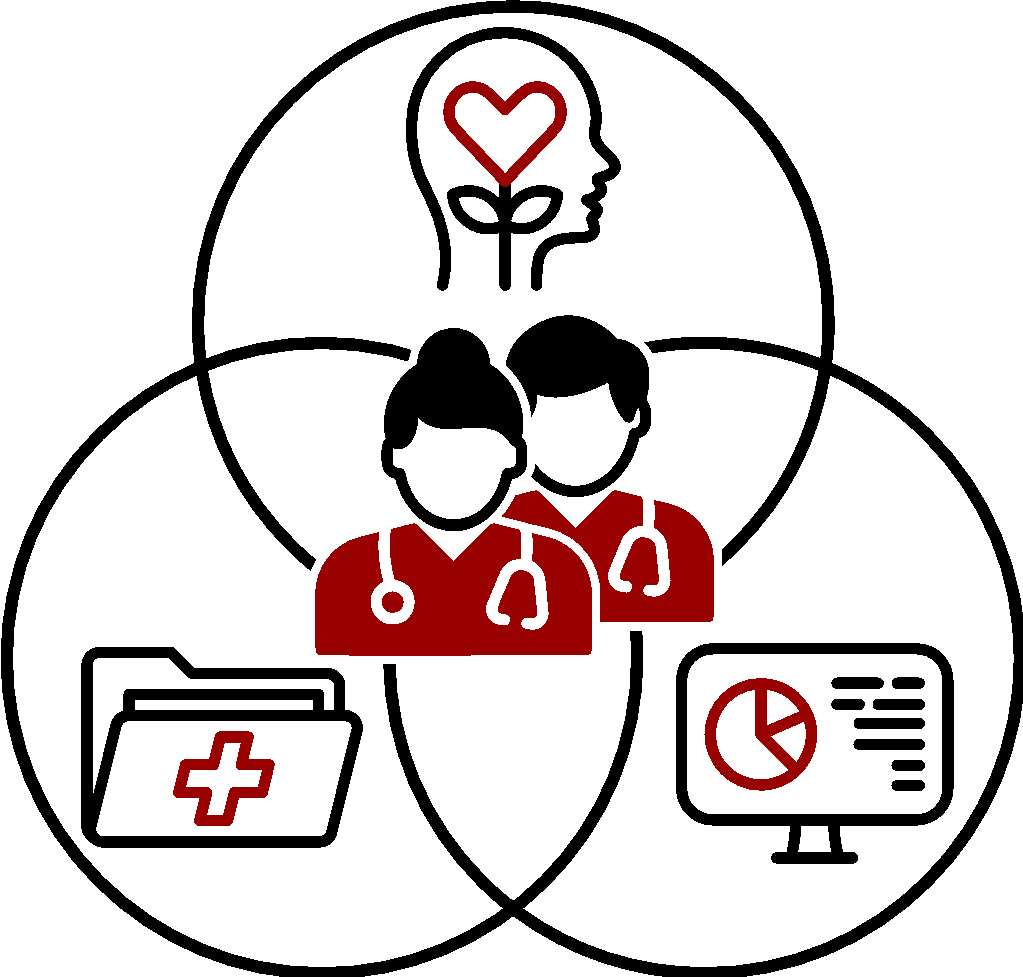 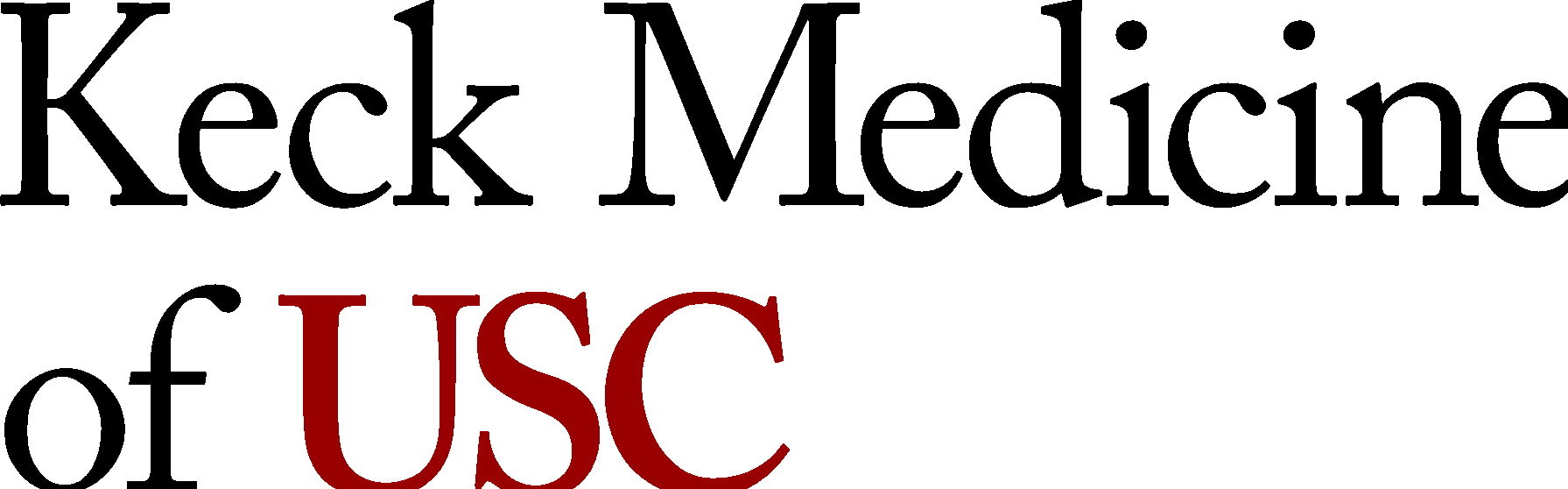 Steven Siegel, MD, PhD
John Brodhead, MD
Chief Mental Health and Wellness Officer
Chair and Chief of Clinical Services, Department of Psychiatry and Behavioral Sciences
Franz Alexander Endowed Chair in Psychiatry
Professor, Departments of Psychiatry and Behavioral Sciences, Neurological Surgery, and Population and Public Health Sciences
Associate Chief Medical Officer for Medical Services, Keck Hospitals of USC
Associate Chairman, Department of Medicine, Keck Medicine of USC
Medical Director, Integrated Risk Management
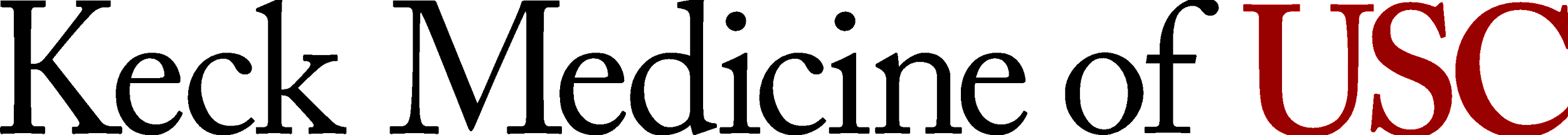 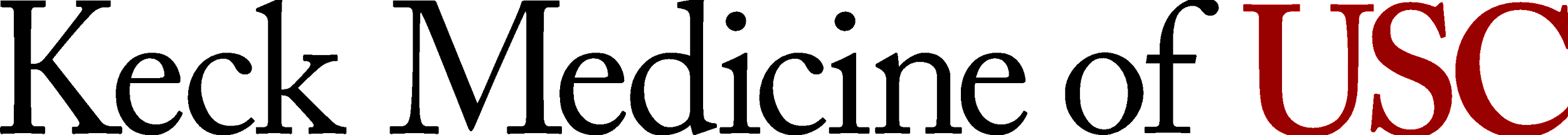 Study Team
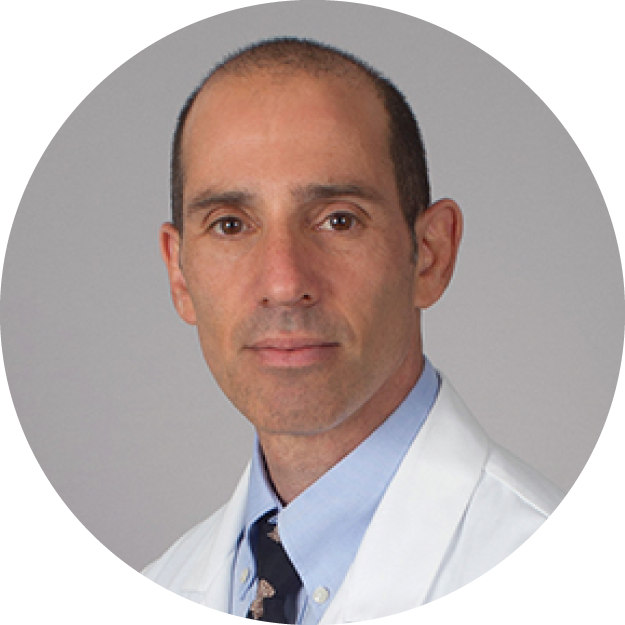 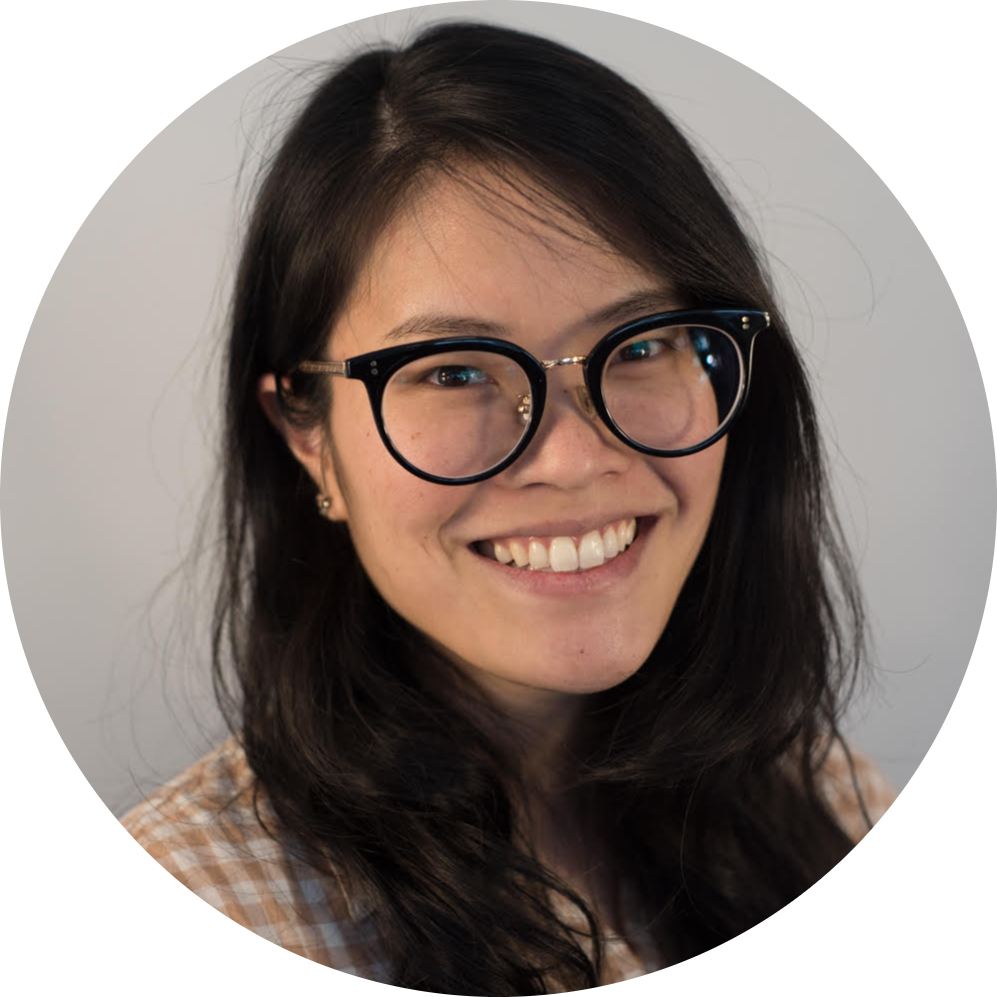 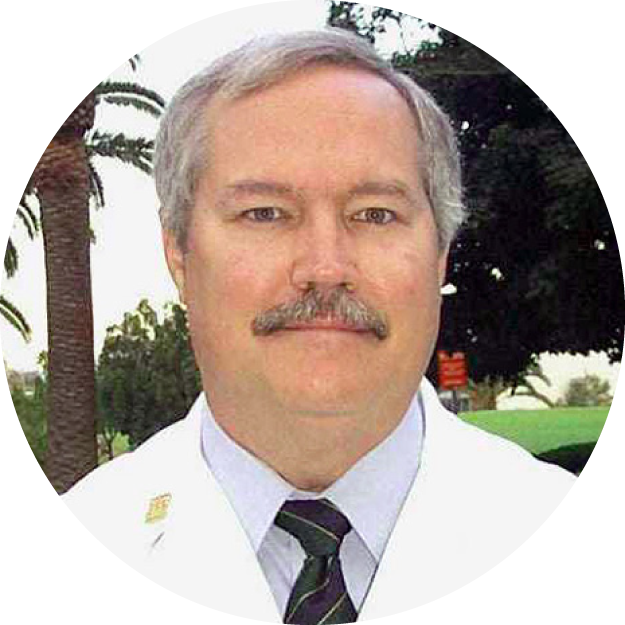 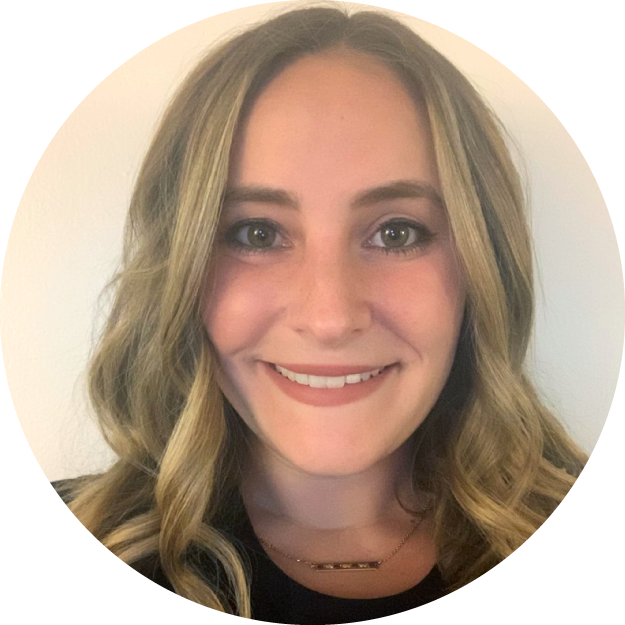 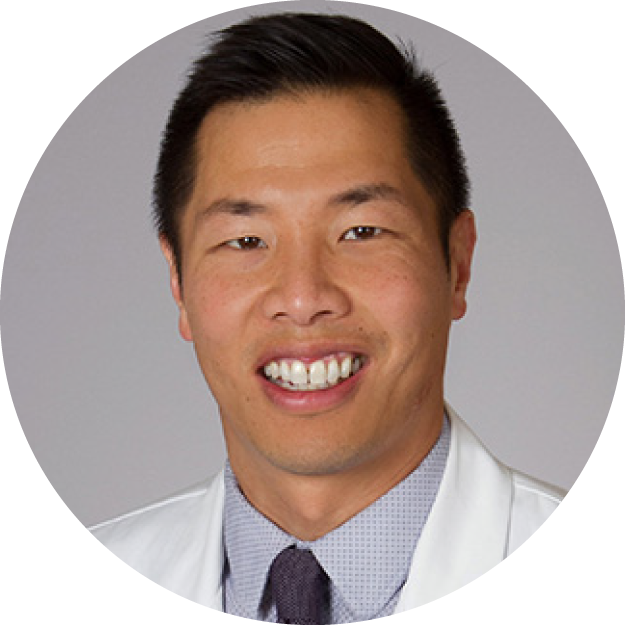 Steven Siegel, MD, PhD
John Brodhead, MD
Tiffany Nakamura, MA, LPCC
Jonathan Wong, PsyD
Dara Weinraub, MSW
Department of Psychiatry
Keck Medicine of USC
Department of Medicine, KSOM
Keck Medicine of USC
Care for the Caregiver
Keck Medicine of USC
Department of Psychiatry
Keck Medicine of USC
Care for the Caregiver
Keck Medicine of USC
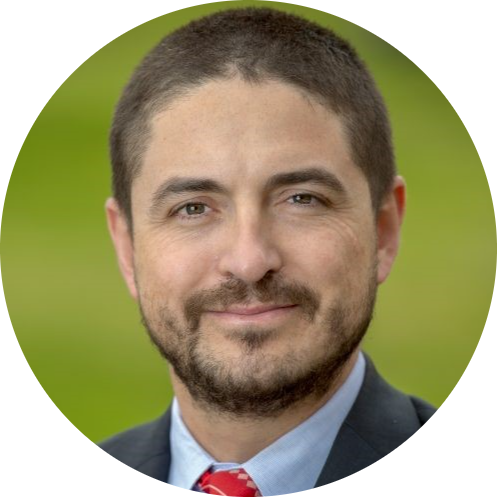 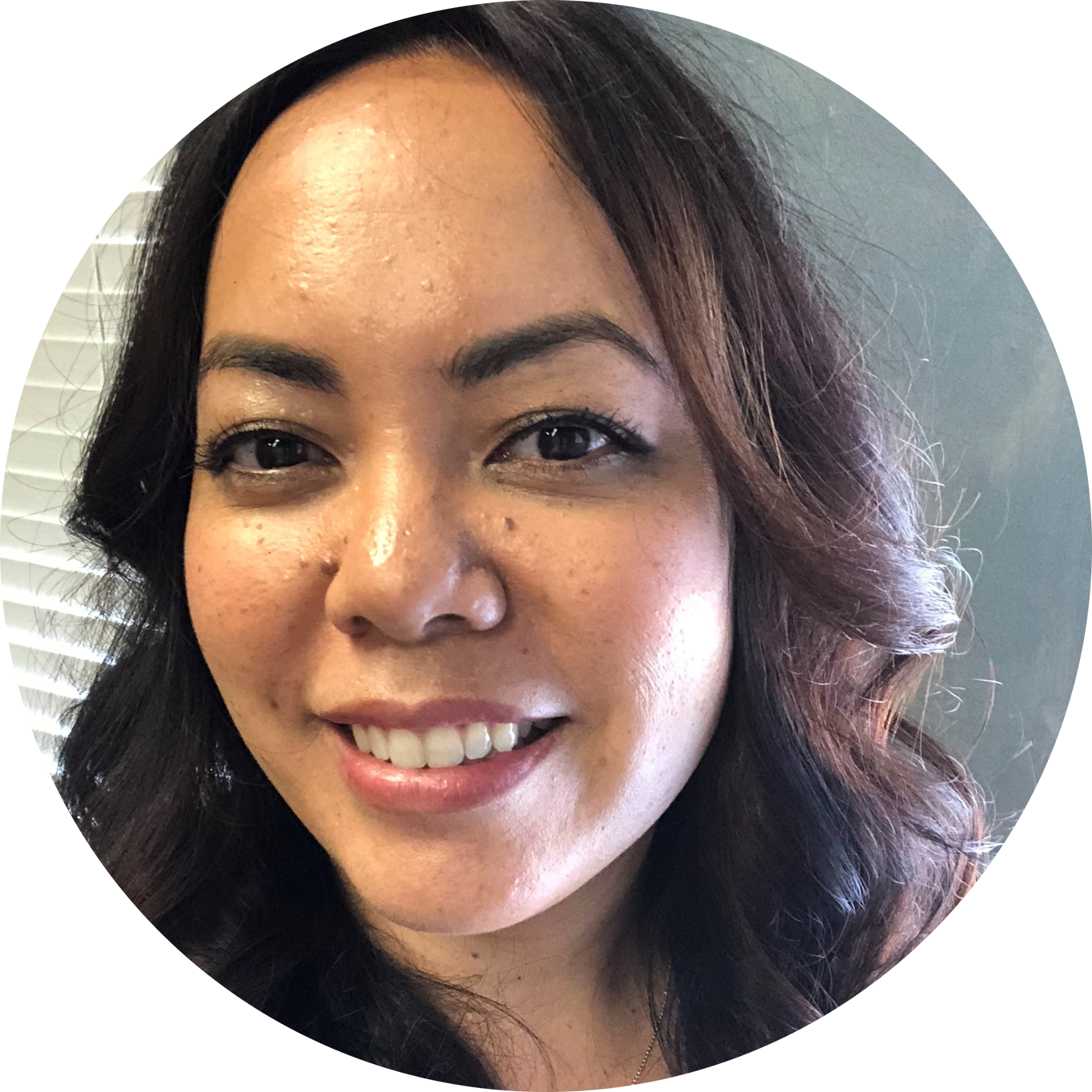 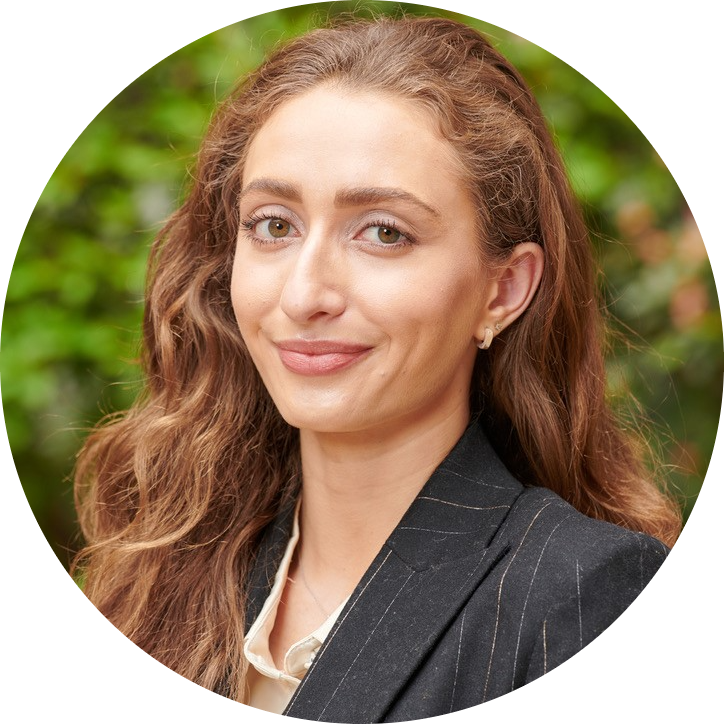 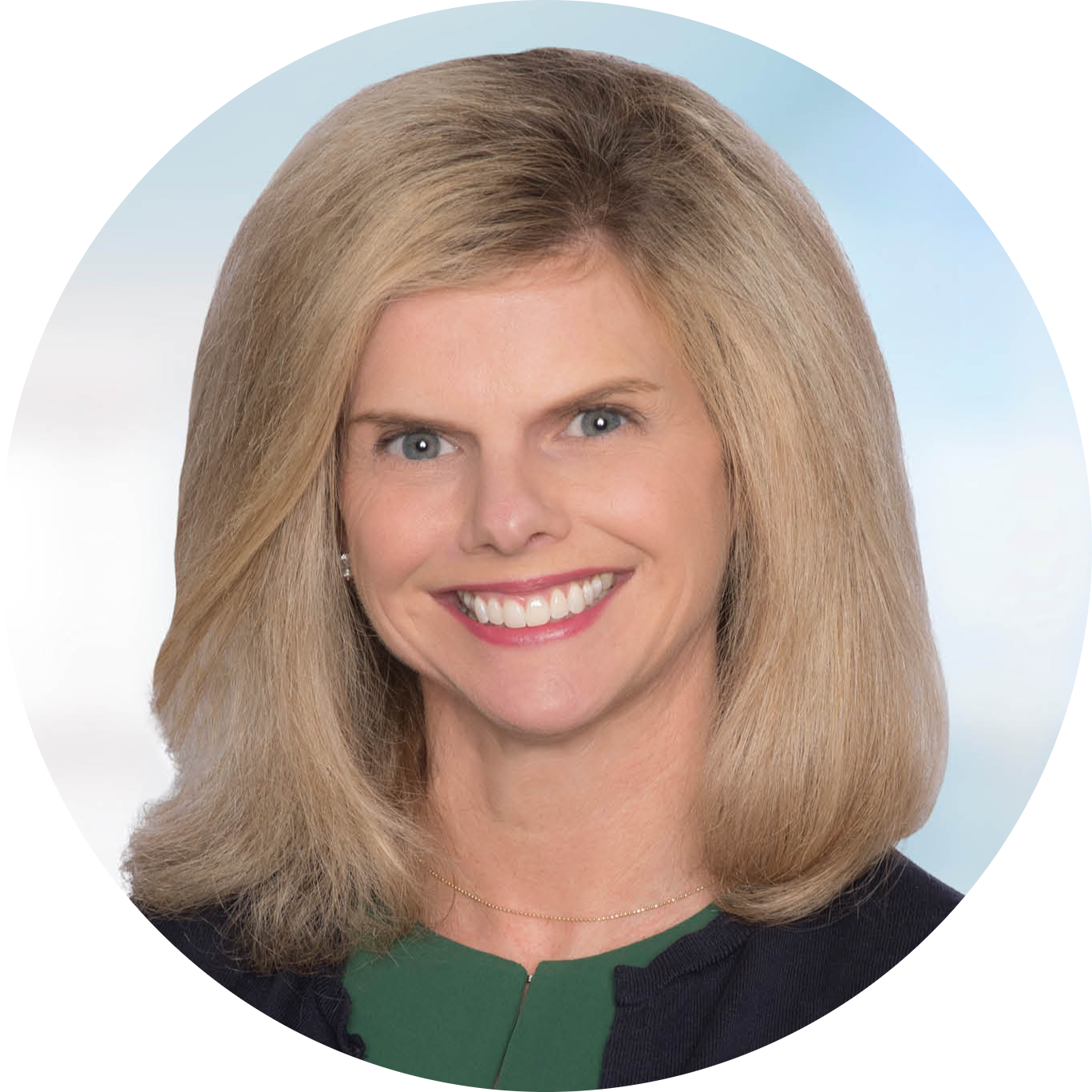 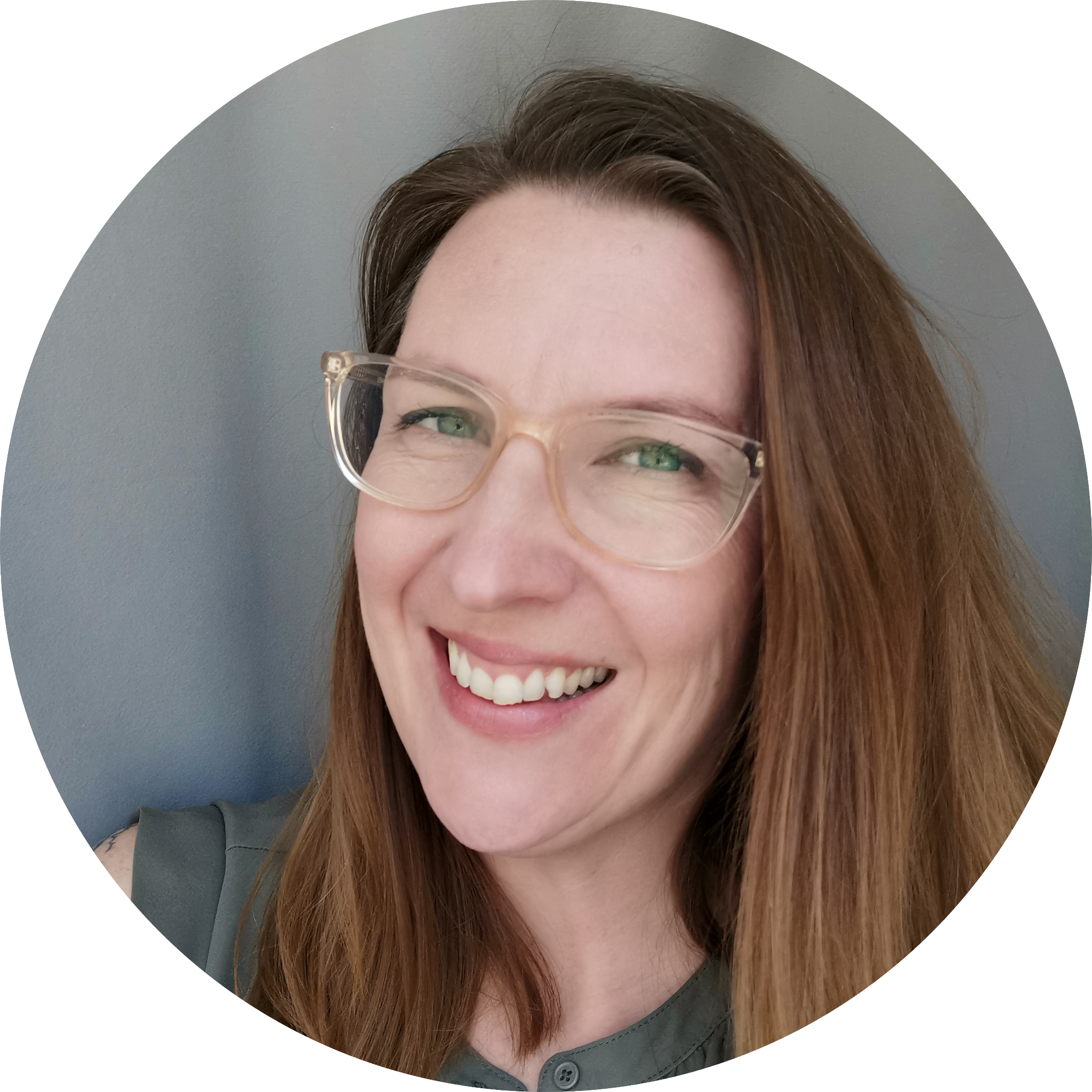 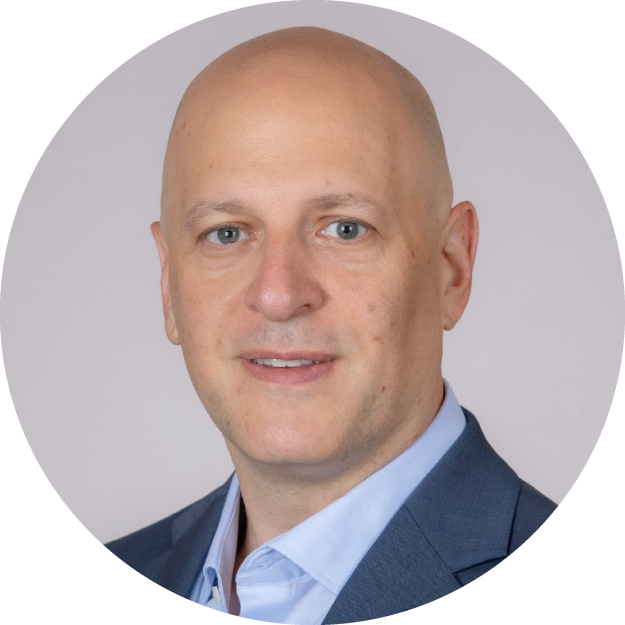 Felipe Osorno
Joan Brown, EdD, MBA, CCE
Sophia De-Oliveira, MPH
Jenny Horn, DNP, MHA, RN-BC
Michelle Brahe, RN
Gil Shlamovitz, MD, FACEP, FAMIA
Performance & Transformation
Keck Medicine of USC
Performance & Transformation
Keck Medicine of USC
Performance & Transformation
Keck Medicine of USC
Clinical Informatics
Keck Medicine of USC
Clinical Informatics
Keck Medicine of USC
Clinical Informatics
Keck Medicine of USC
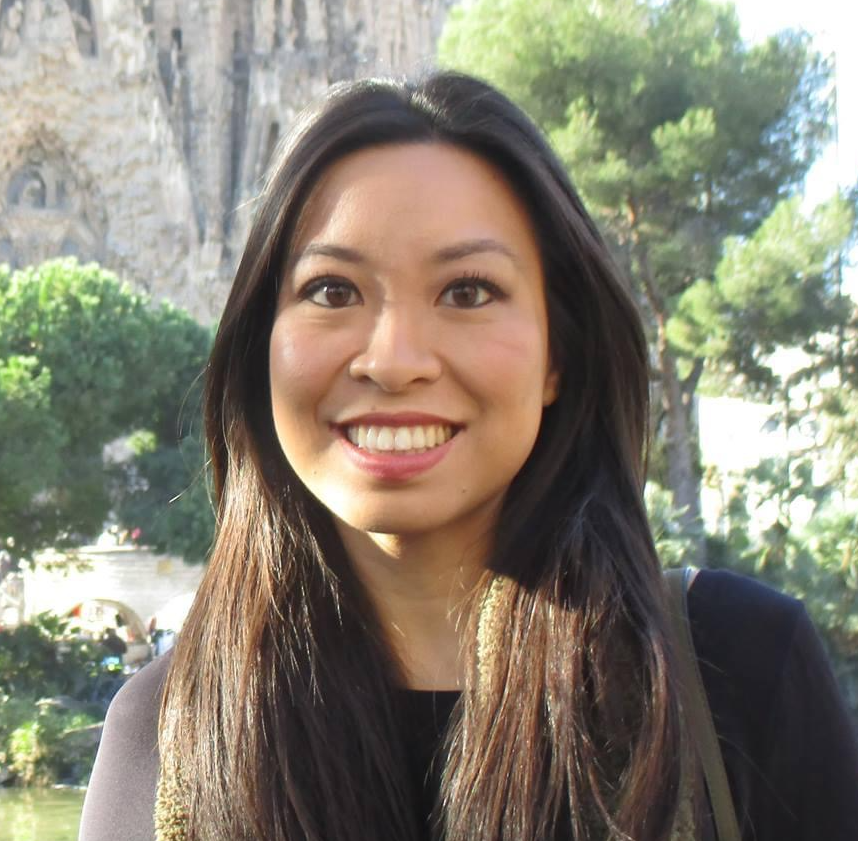 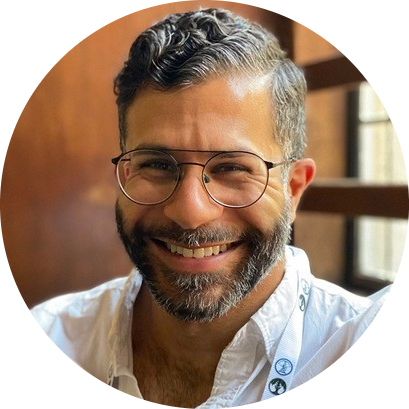 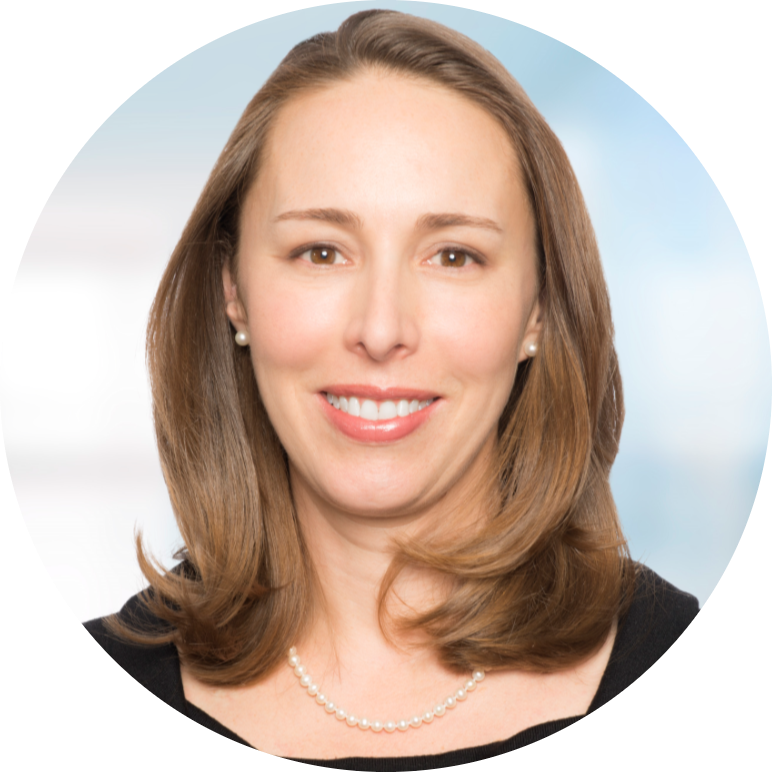 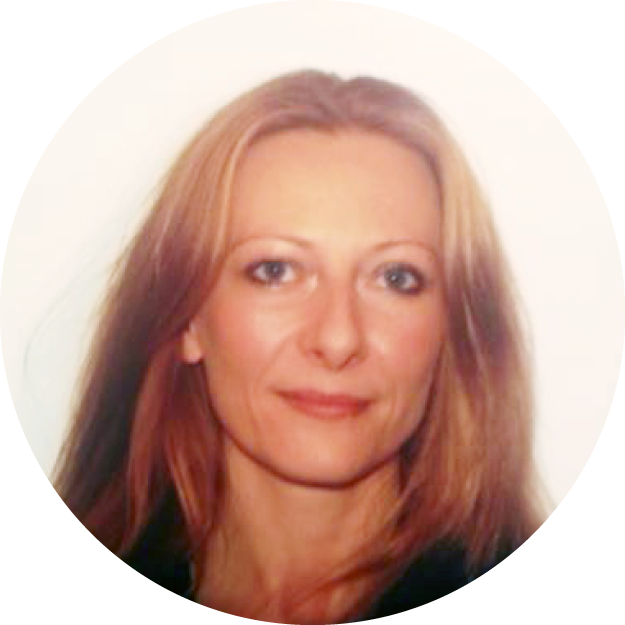 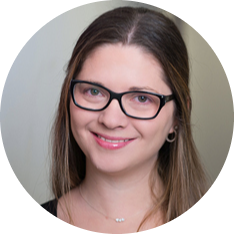 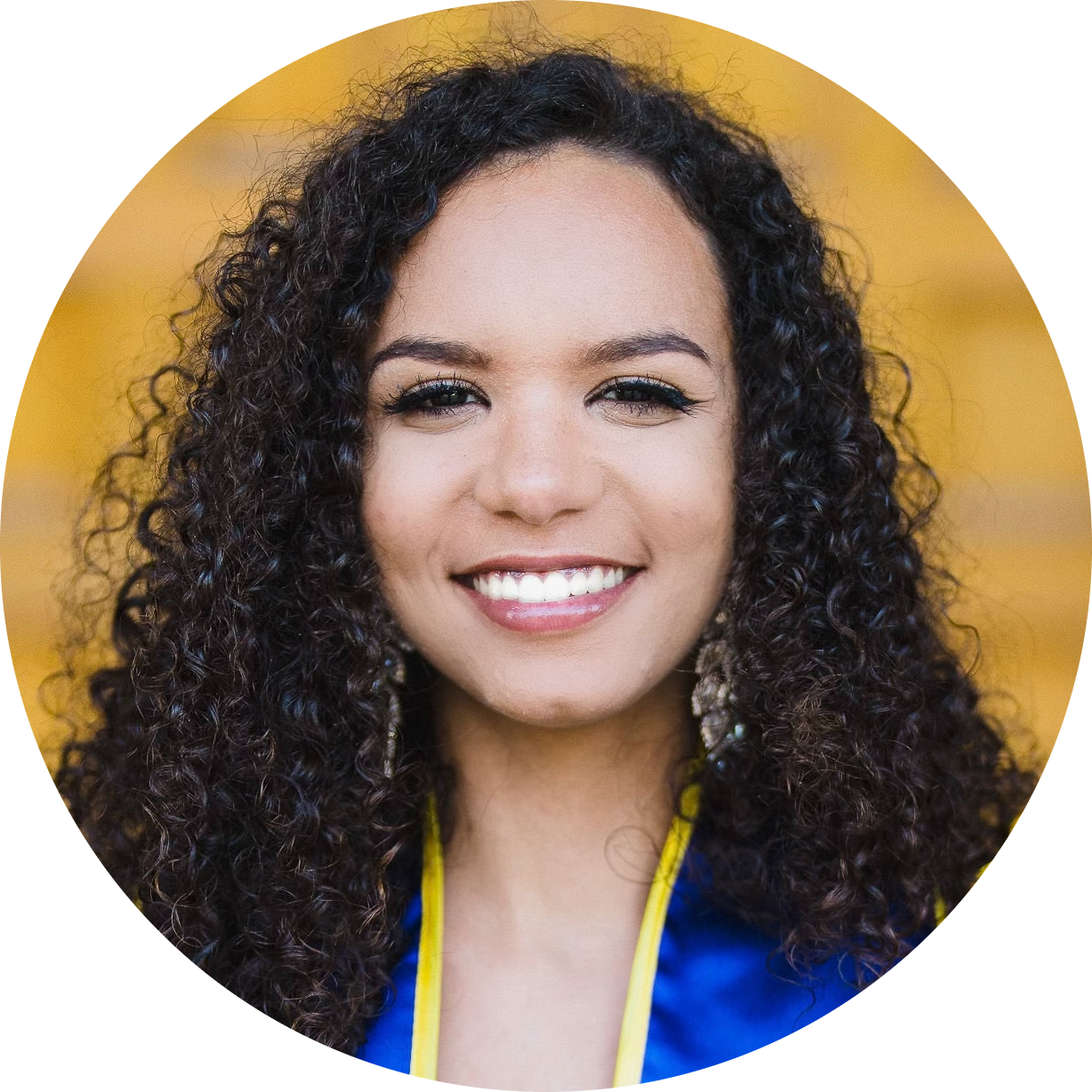 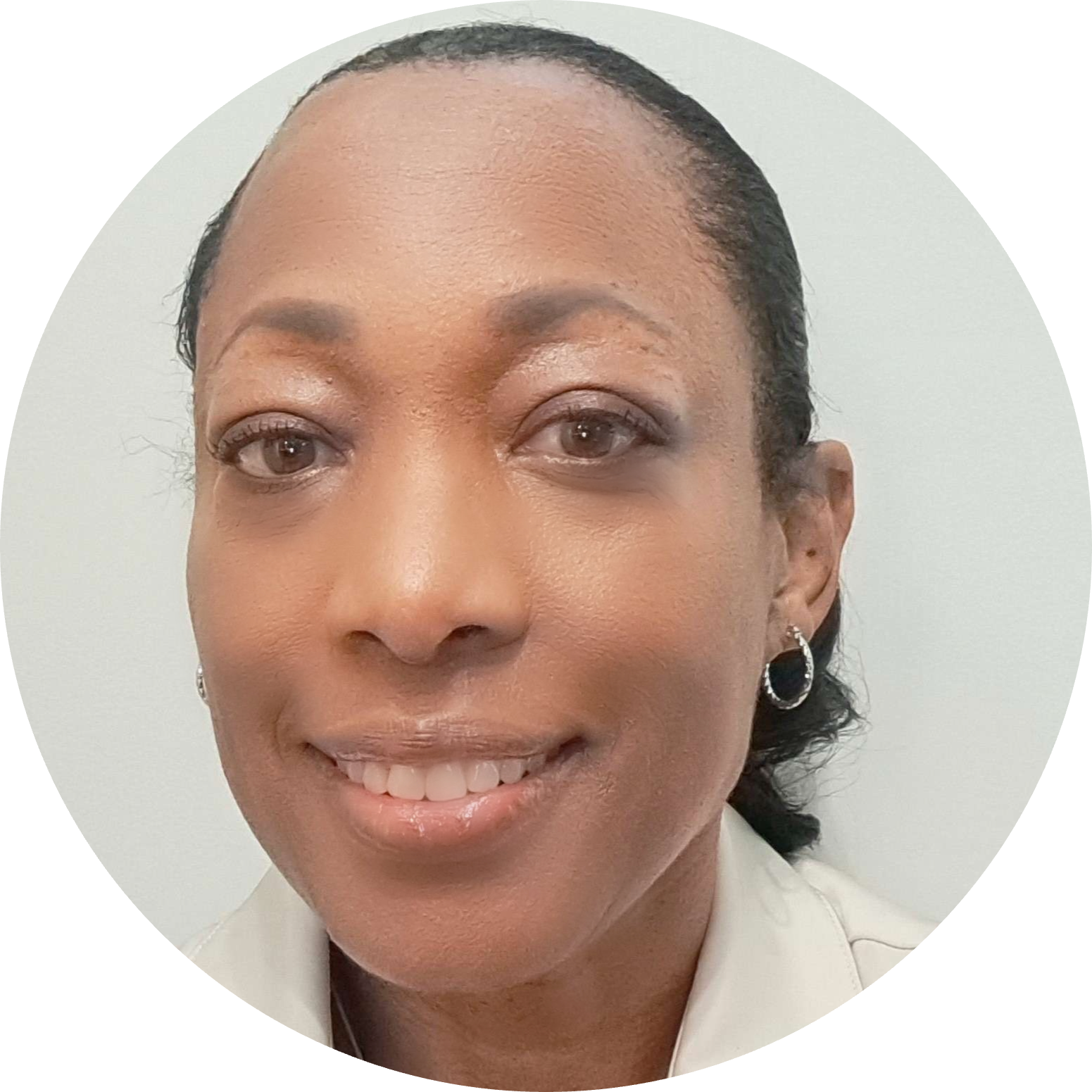 Caroline Nguyen
Sujeet Rao
Mary Louise Froissard
Doerte U. Junghaenel, PhD
Lila Rabinovich, MPhil
Catalina Ruple
Renee Middleton
Public Exchange
USC Dornsife
Public Exchange
USC Dornsife
Clinical Informatics
Keck Medicine of USC
Center for Economic & Social Research USC Dornsife
Center for Economic & Social Research USC Dornsife
Center for Economic & Social Research USC Dornsife
Clinical Informatics
Keck Medicine of USC
Study Design
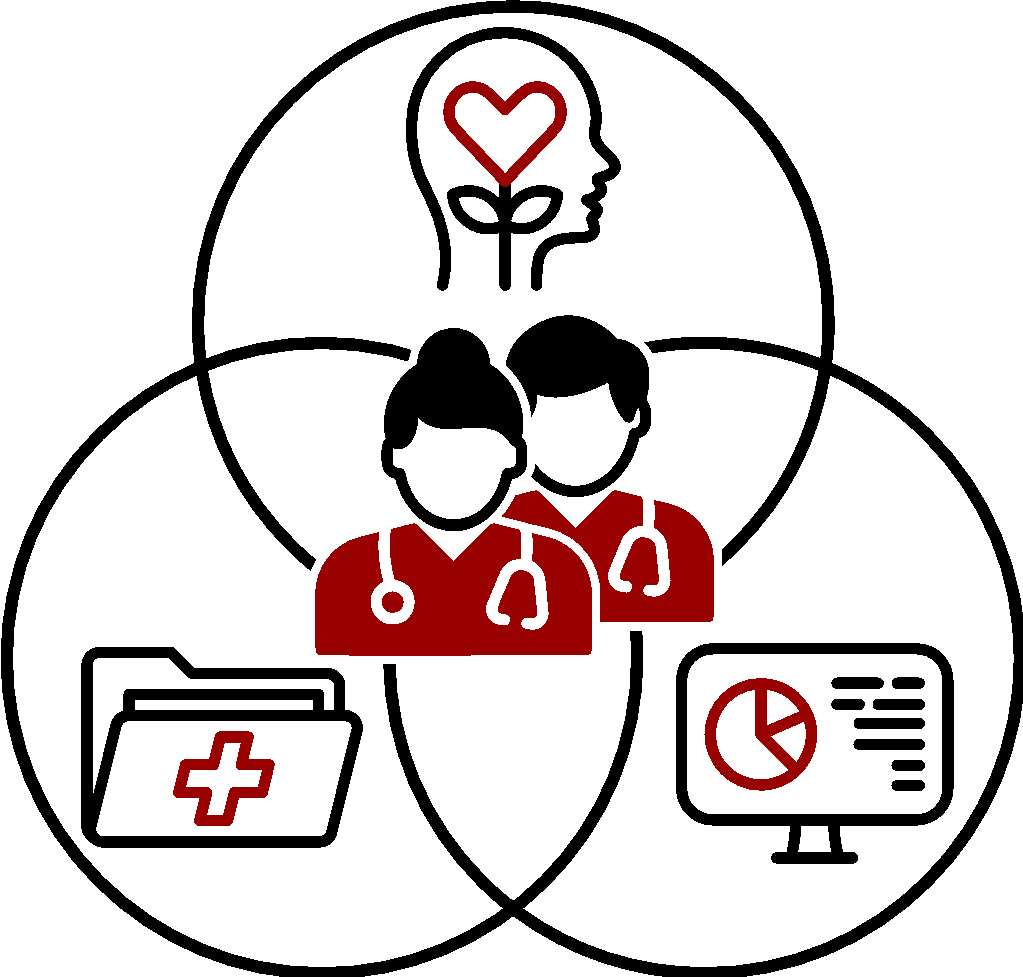 Clinicians (N = 400) providing care within the Keck Medicine of USC system are being recruited:
Physicians, NPs, PAs, Licensed Therapists

Recruitment started 2023; Study runs until 2025

Three intervention groups, one control group
RCT: participants are randomly assigned to a group, but have access to other groups after participating

Six intervention sessions per participant
Delivered over a 12-week period

Three assessments per participant
Completed before, immediately after, and six months after the intervention sessions
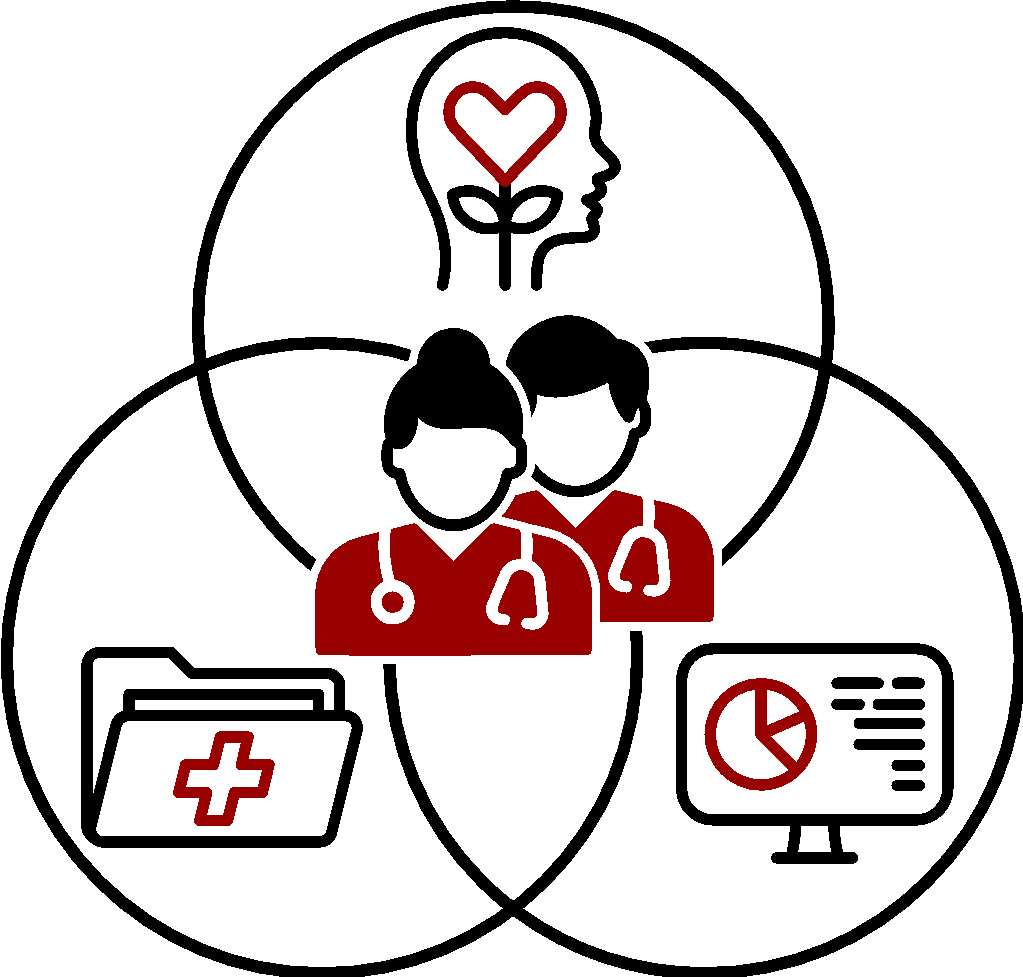 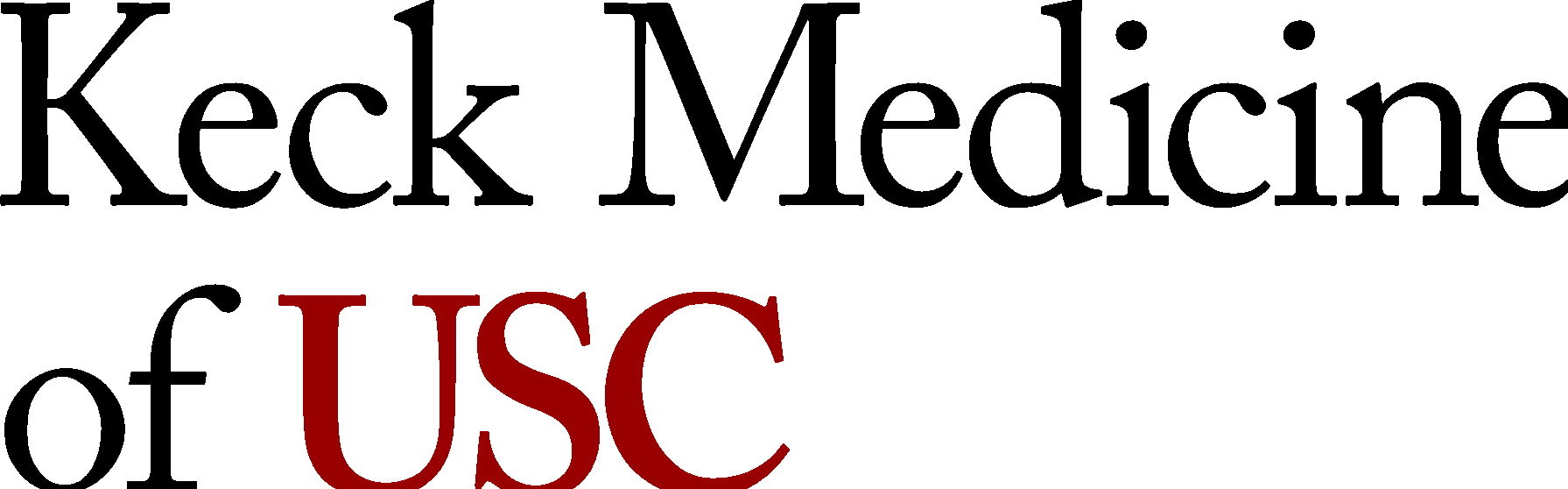 Intervention: Emotional Wellbeing
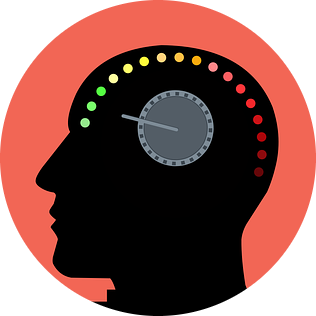 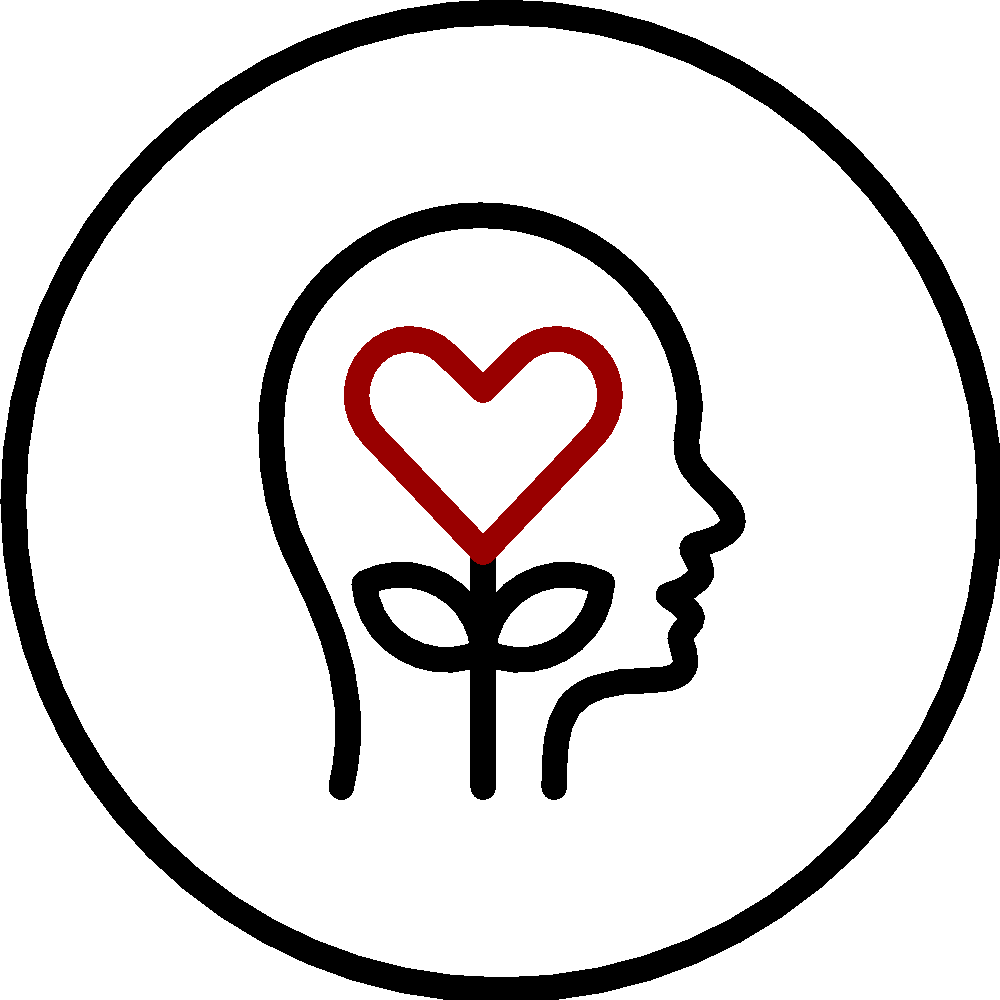 GOAL: reduce unwanted and unhelpful thoughts, increase resilience

Facilitated by the Care for the Caregiver team

Sessions to frame and teach emotional health and resilience

Participants will learn to regulate emotions through Cognitive Behavioral Therapy & Acceptance Commitment Therapy

Participants will be able to disseminate the approach to their colleagues
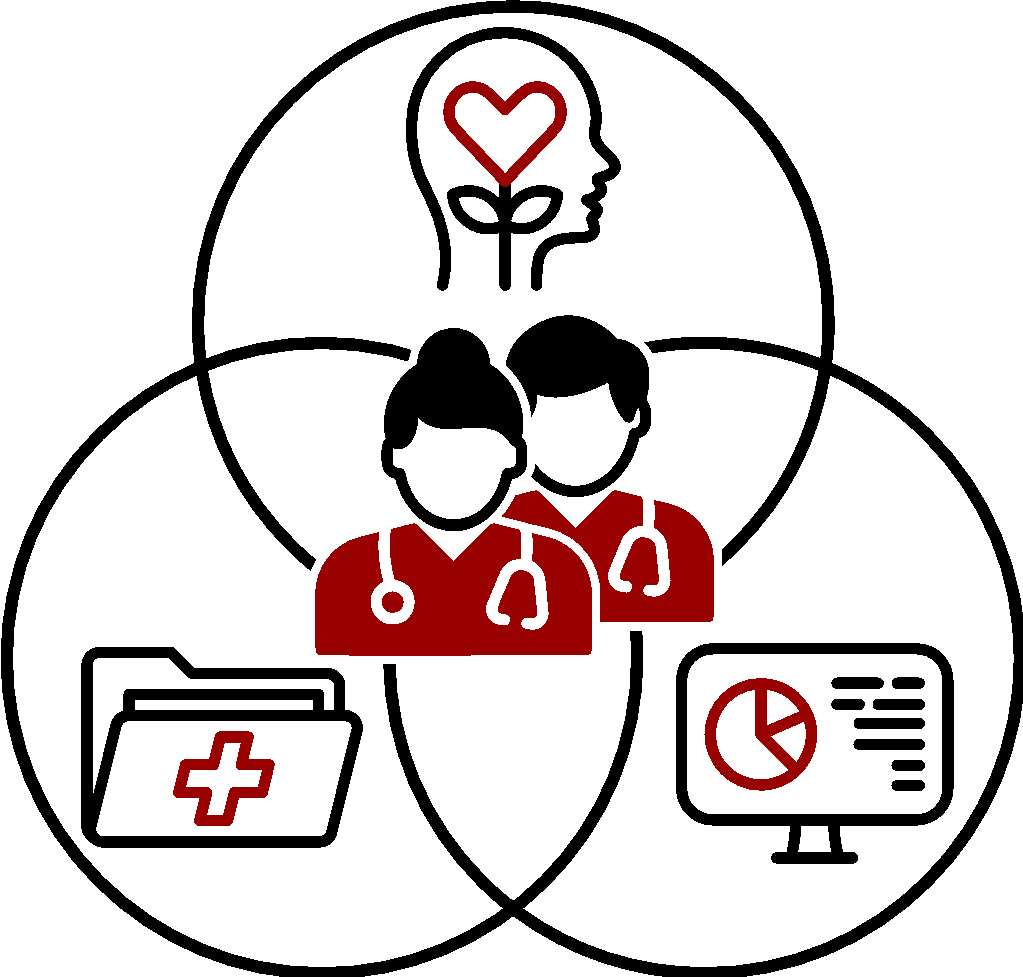 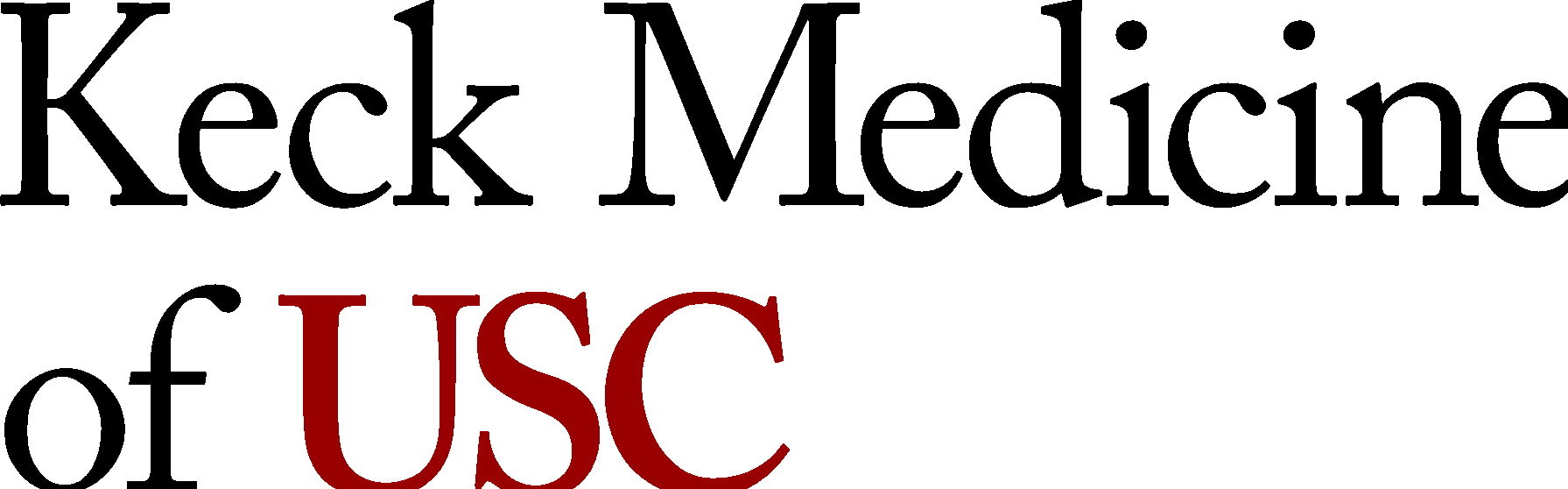 Intervention: Performance Improvement
GOAL: streamline processes to increase clinician work performance and decrease burnout

Facilitated by the systems re-engineering team

Sessions to surface solutions for key challenges clinicians face in daily practice

Resulting process improvement recommendations to be assessed for impact on:
burnout & flourishing
work satisfaction
retention

Allows active participation in, and understanding of, complex nature of process design to foster appreciation for why things are sometimes different than you would have liked
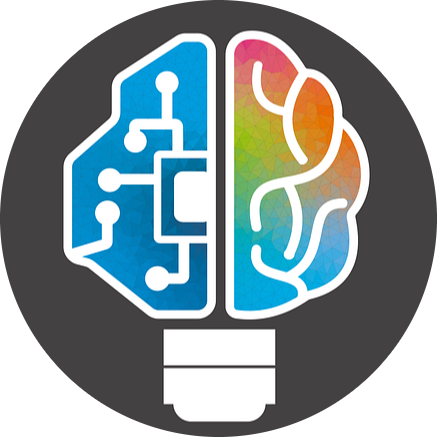 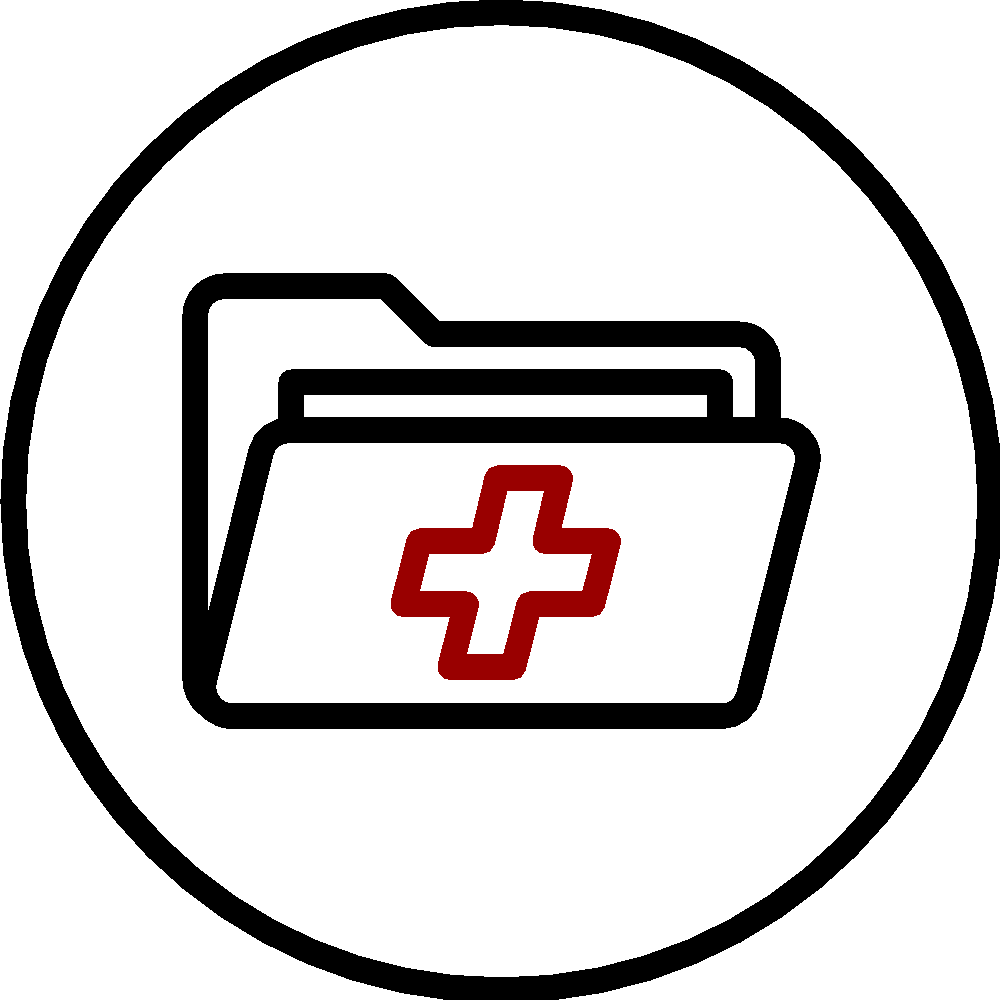 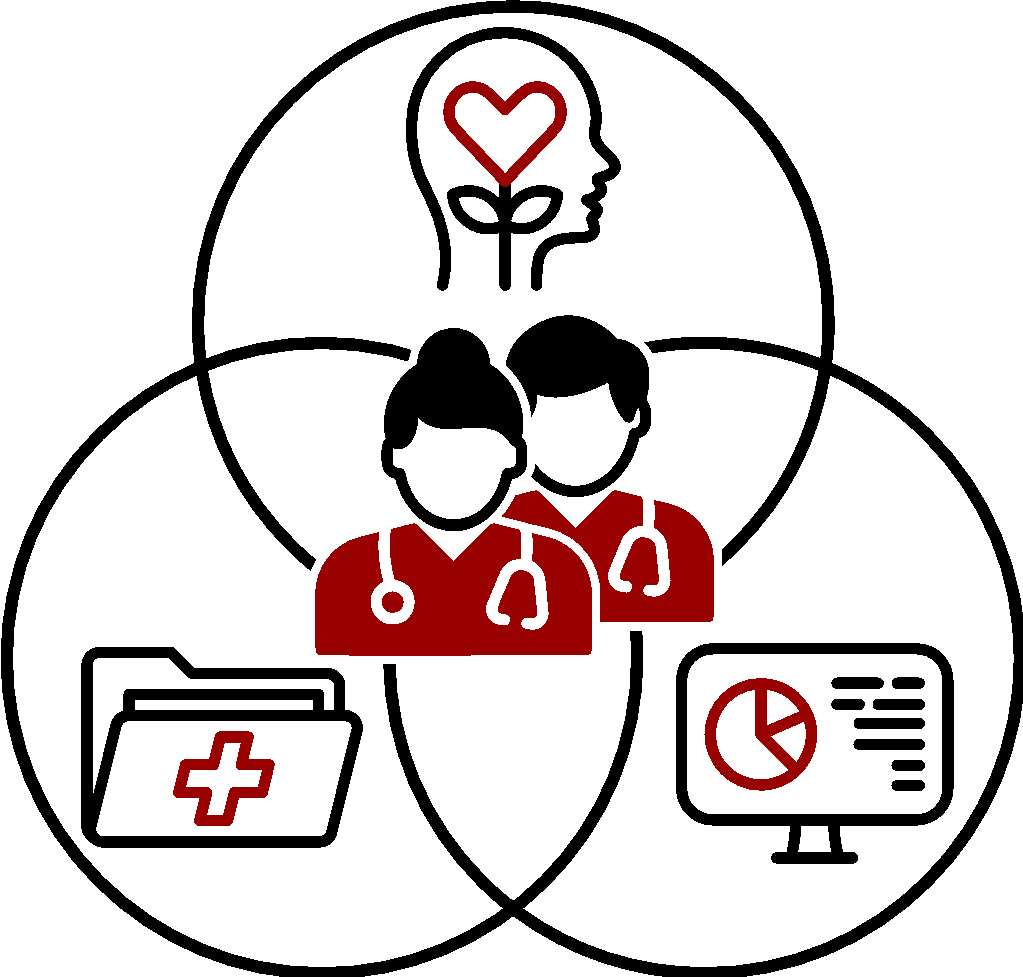 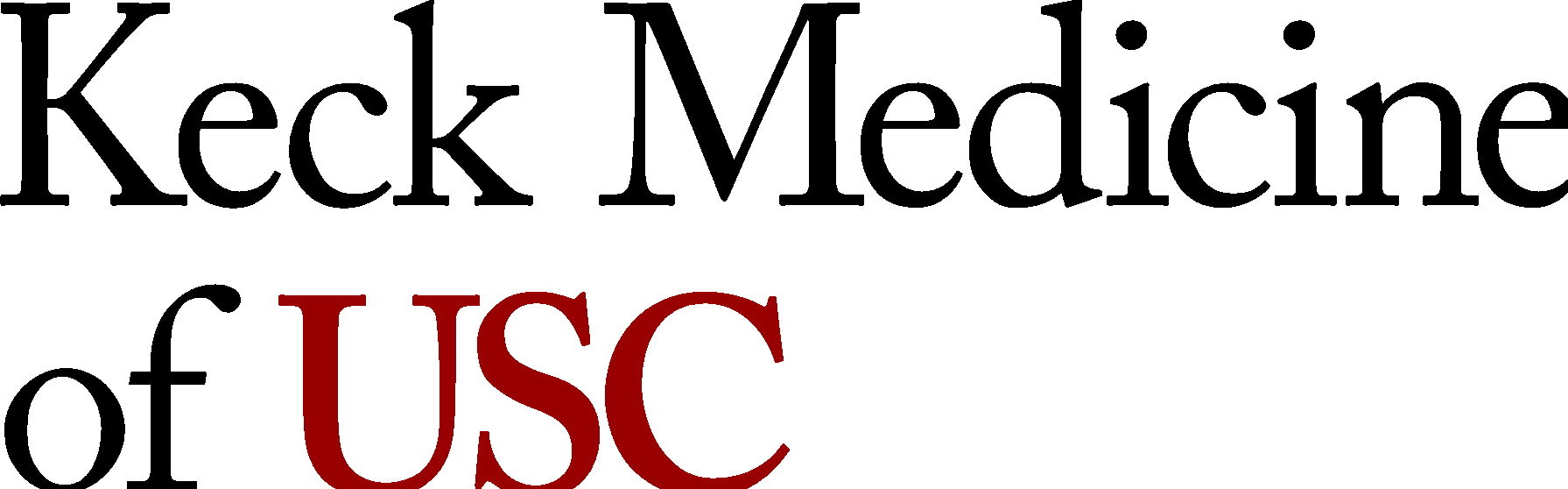 Intervention: EMR Skill Training
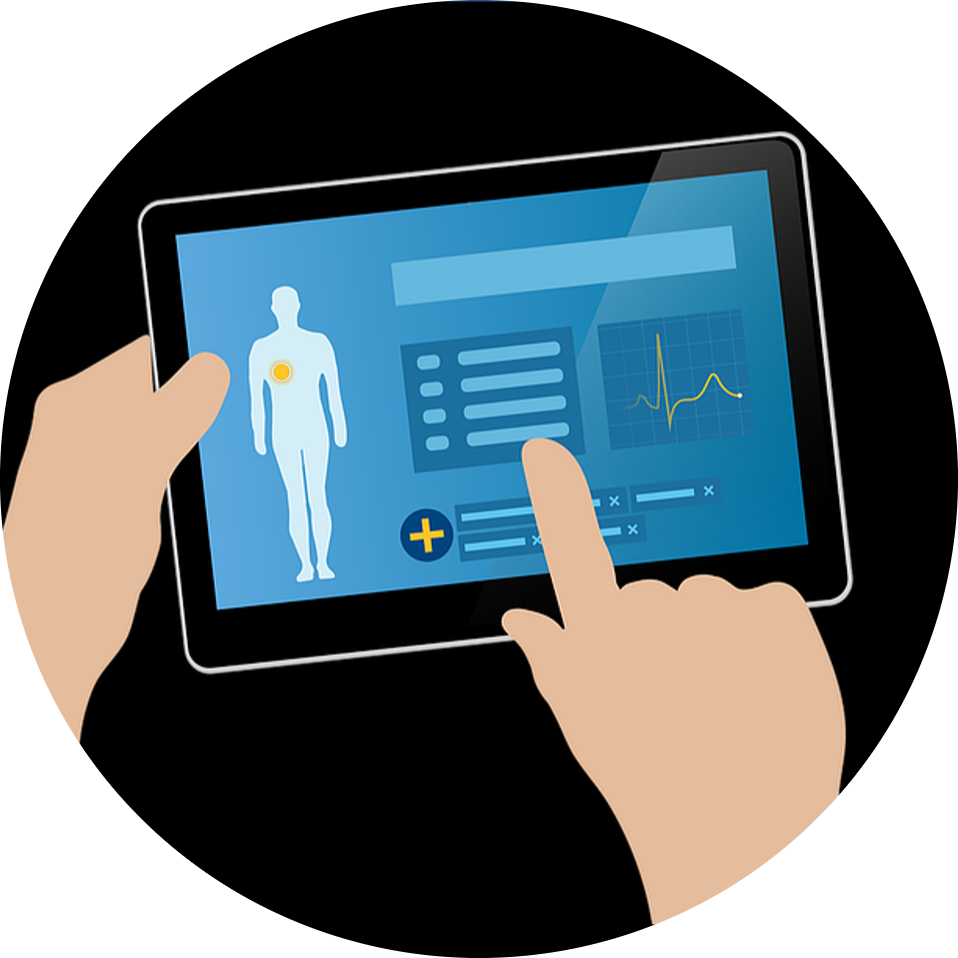 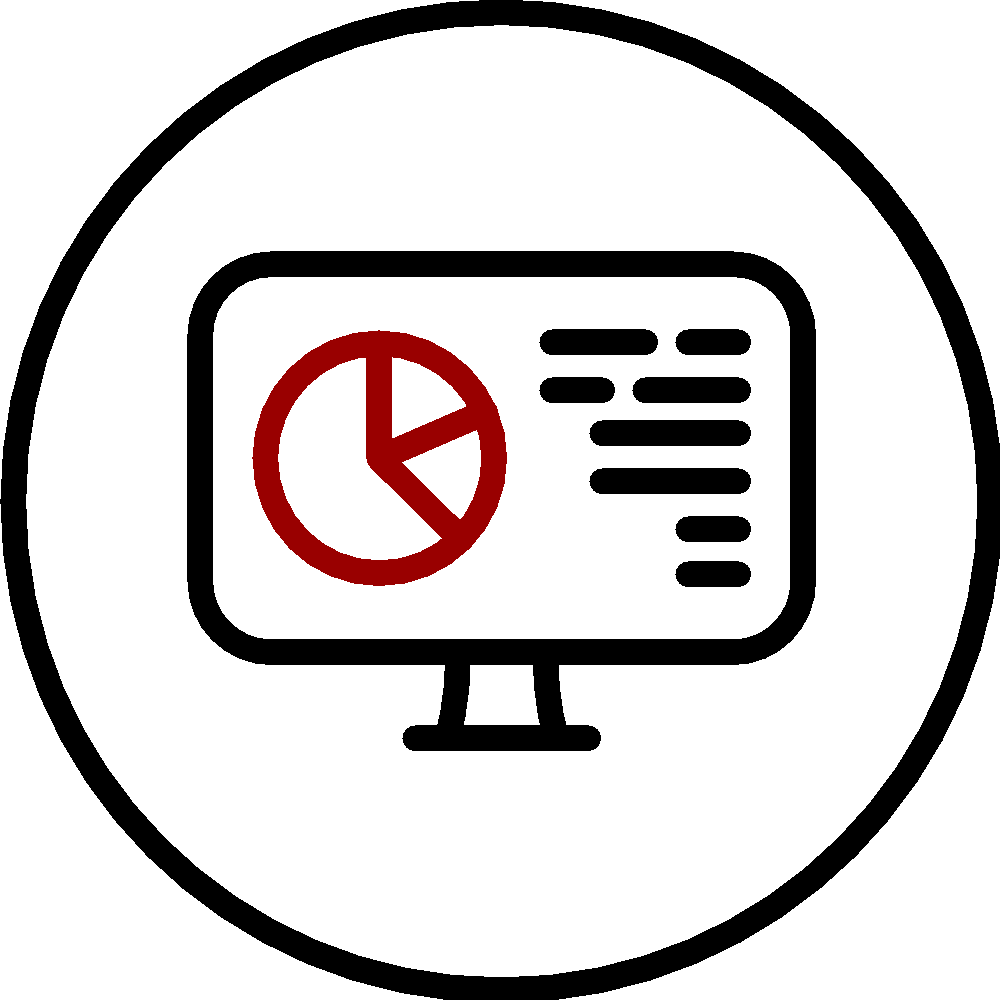 GOAL: for providers to better utilize existing features of the EMR; identify aspects of EMR to be improved

Facilitated by informatics team

Optimization of EMR for each practice specialty and setting

Reduces real-world burden while also enhancing the efficiency and effectiveness of health system documentation
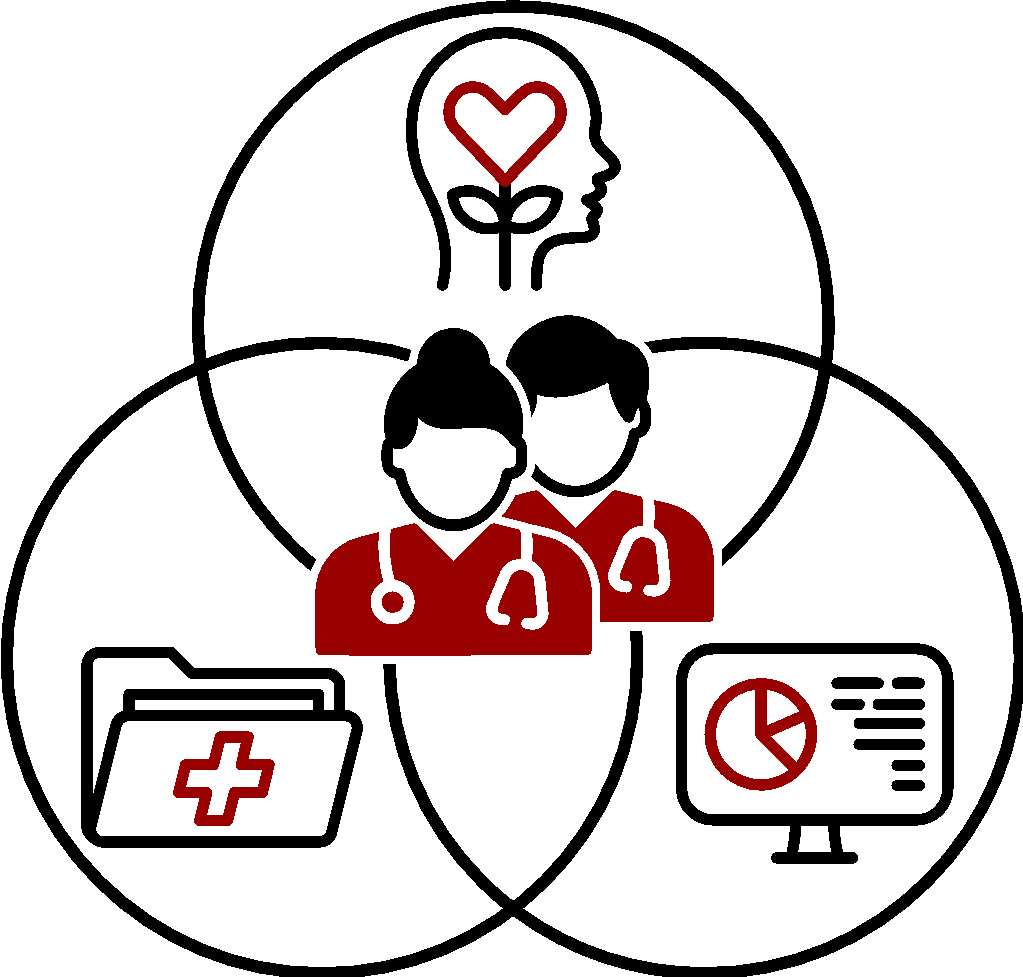 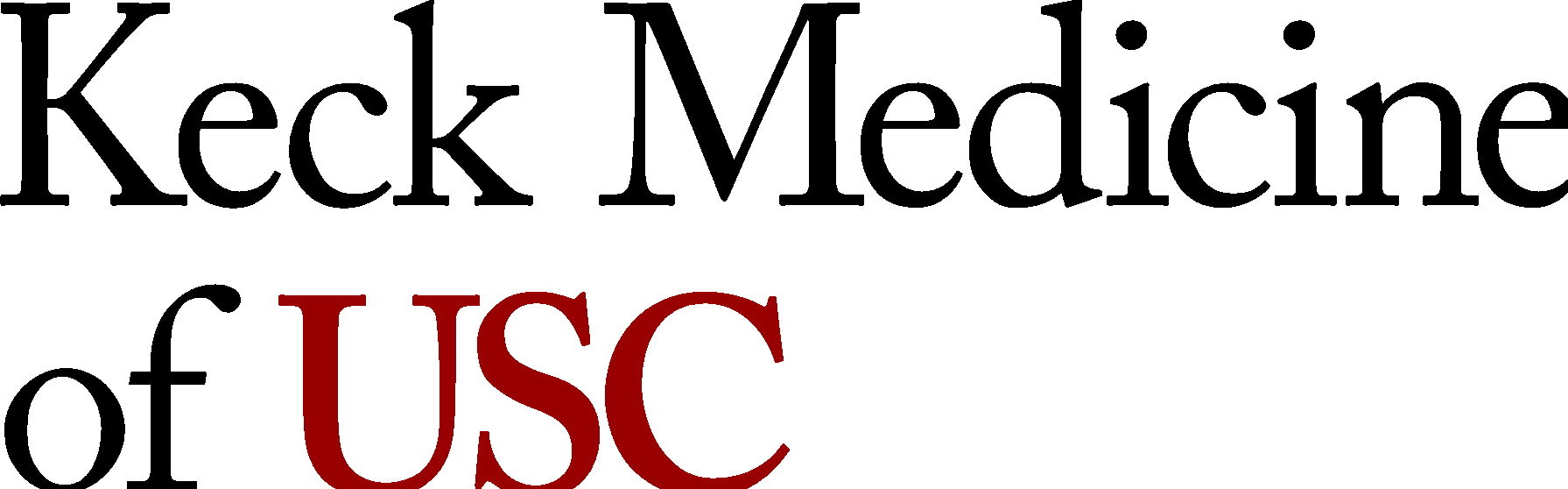 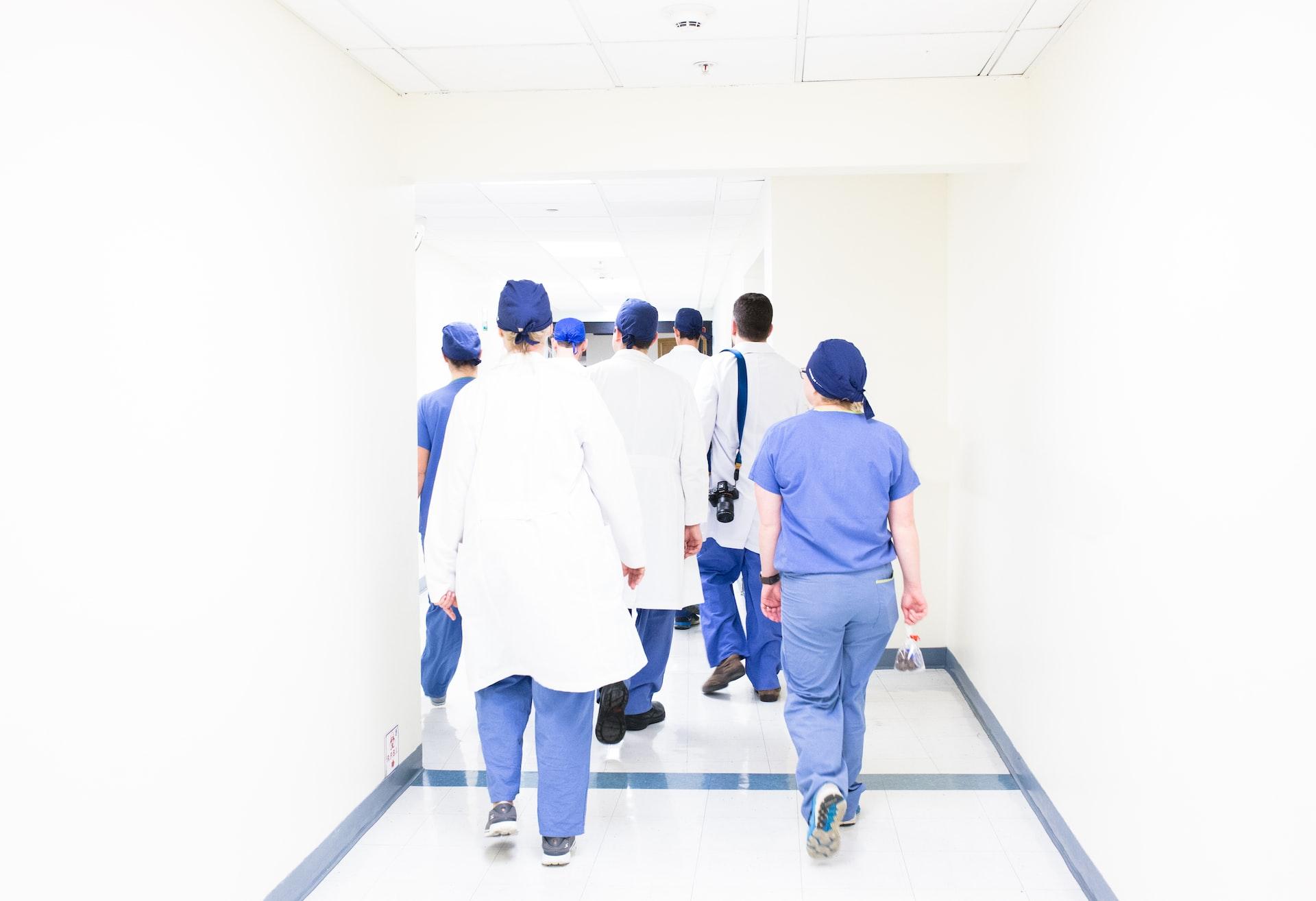 Assessment
GOAL: To assess the effectiveness of three interventions through objective and self-report data relating to clinician wellbeing and effectiveness at work

Facilitated by Dornsife research team using rigorous clinical trial design

Completed by participants at baseline, post-treatment, and six months following the completion of intervention sessions

Provides high quality data to guide how health systems across the nation may implement resources to improve clinician experience, retention and quality of care.
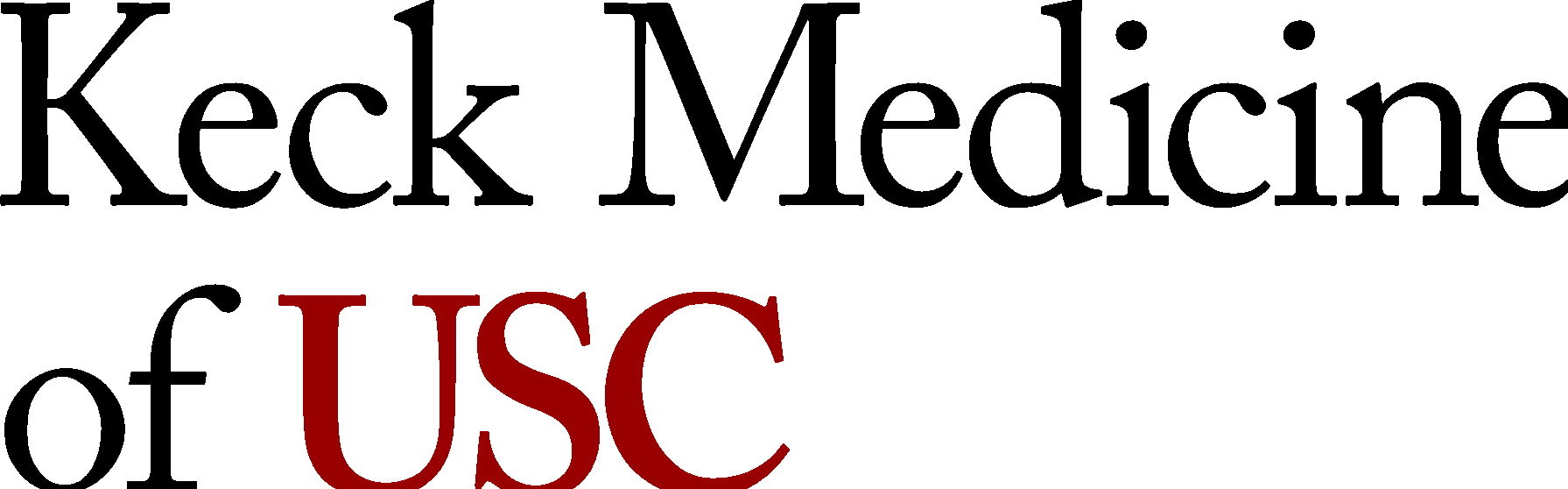 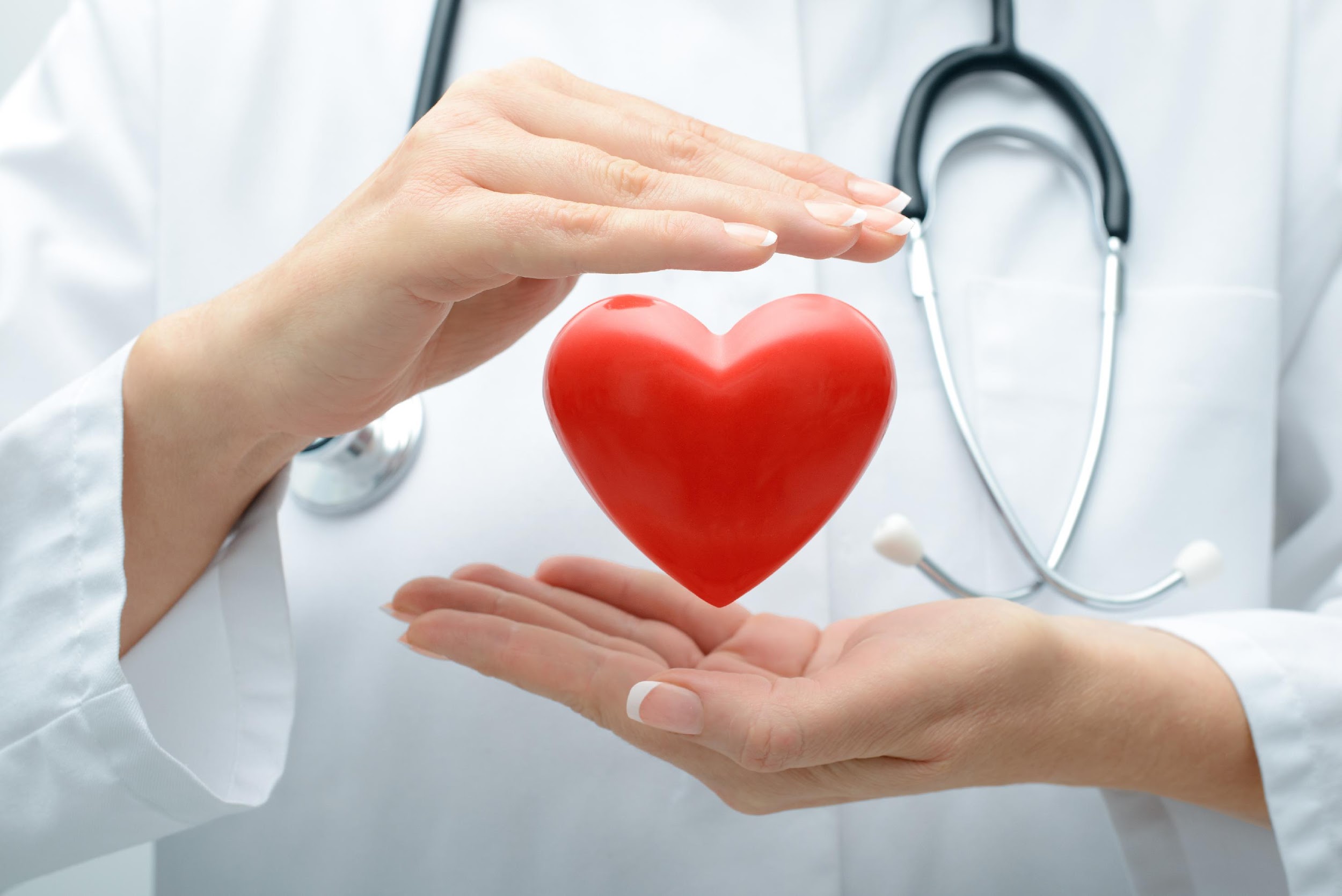 Potential Impact
Primary outcome measures

Improve clinician support systems at Keck
Decrease clinician burnout & enhance clinician flourishing
Increase clinician work satisfaction
Increase clinician retention

Secondary outcome measures

Improve patient care and outcomes
Develop evidence-based approaches to reduce clinician burnout and facilitate clinician flourishing which could be utilized by hospitals across the country
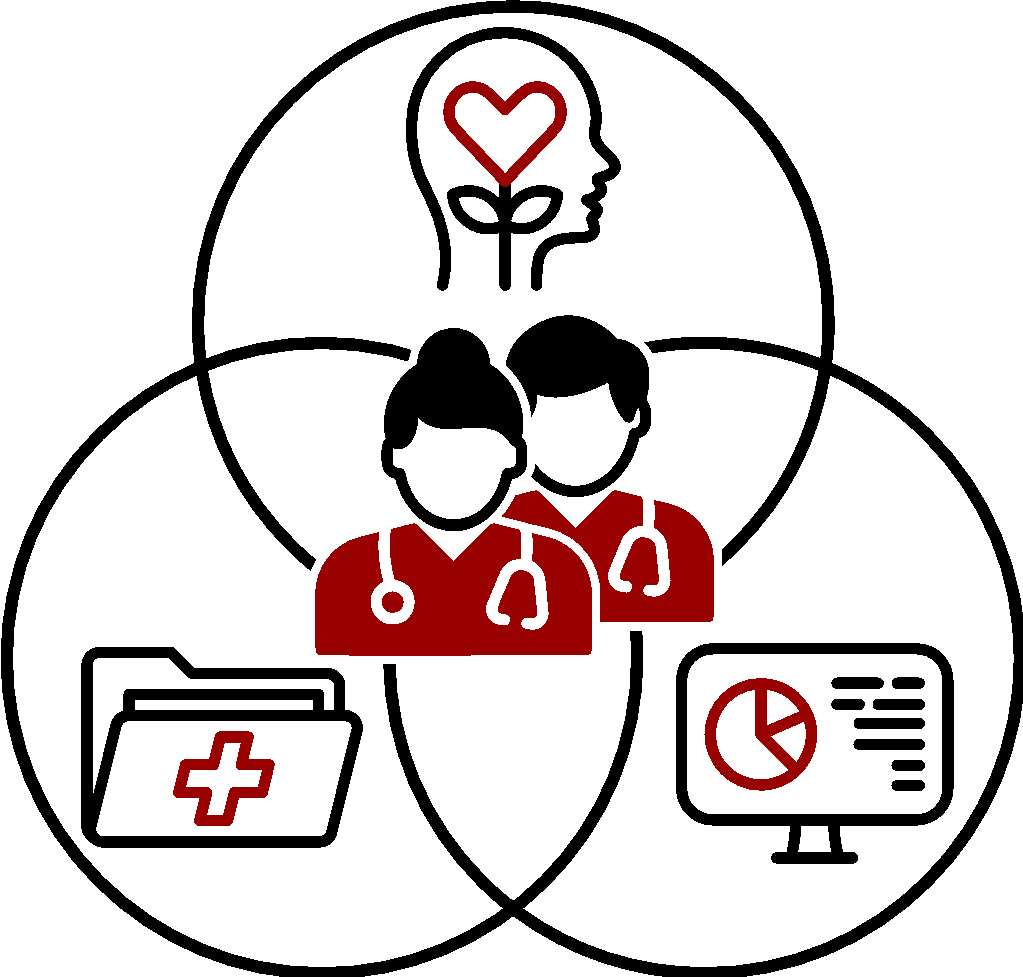 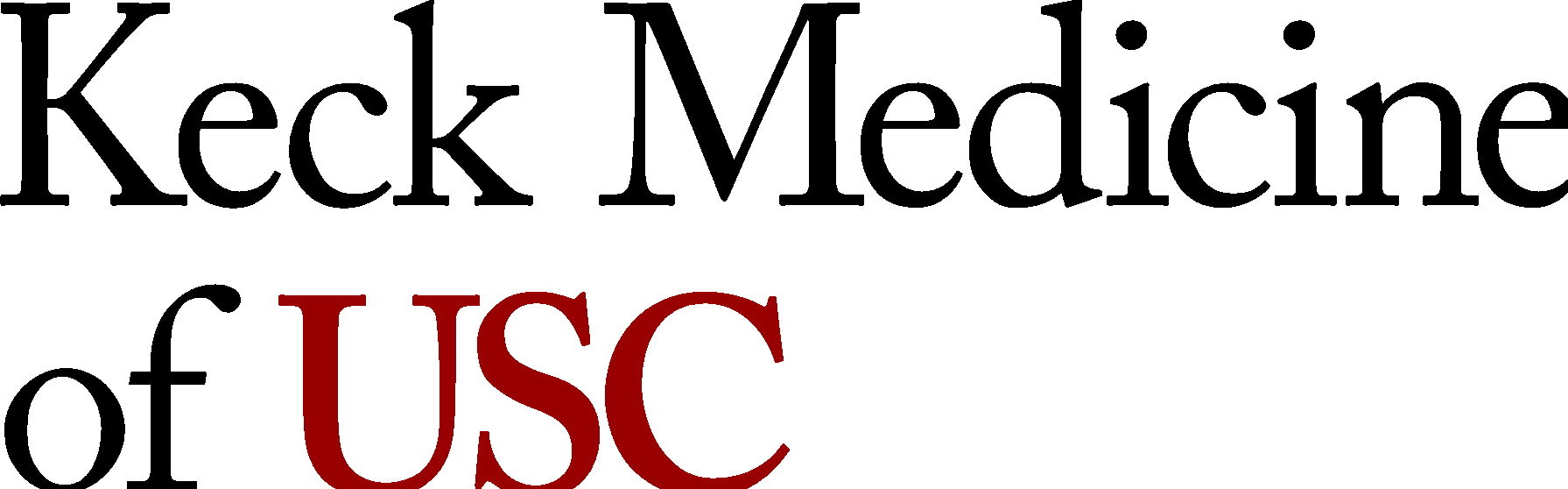 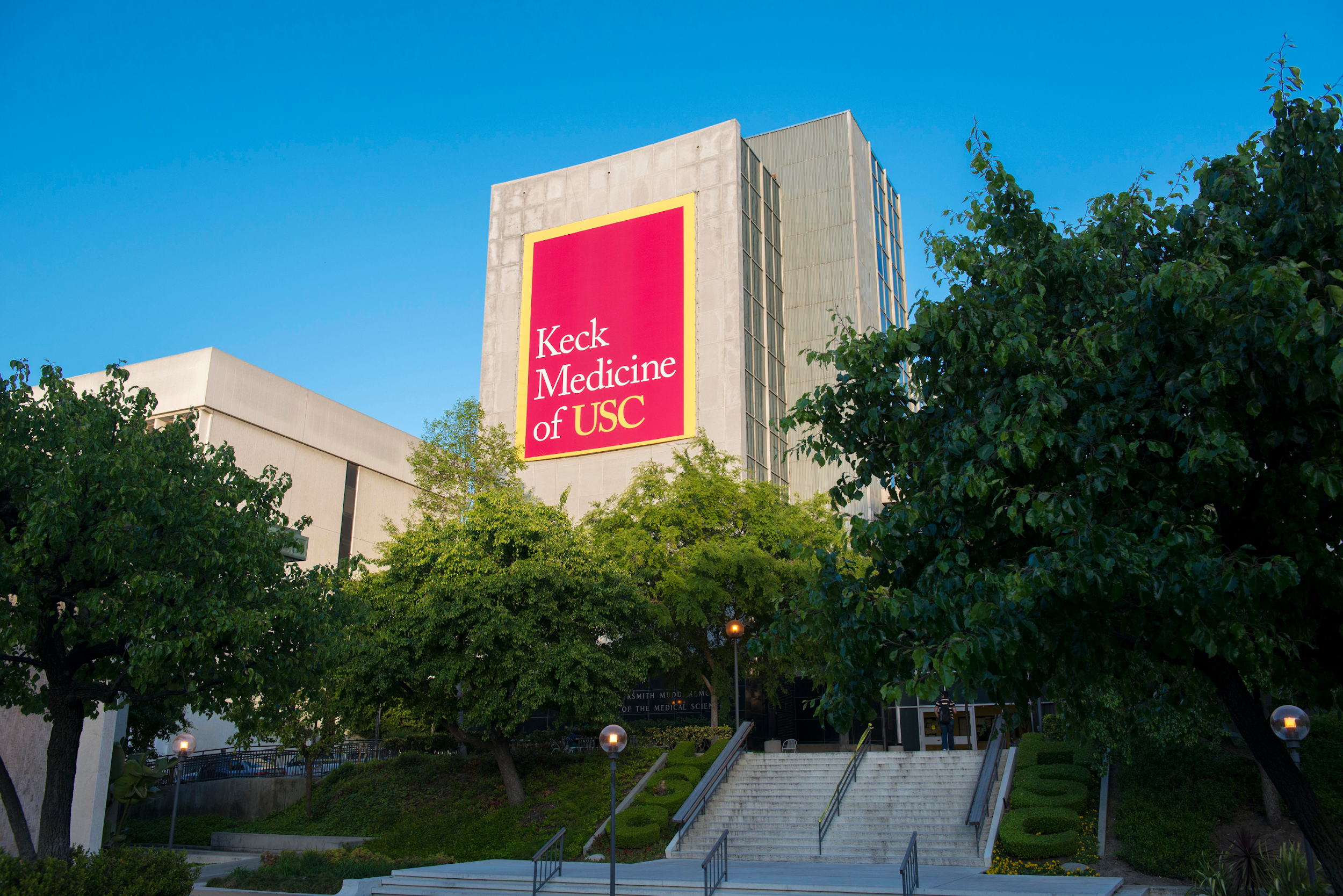 Ongoing qualitative feedback and notable observations
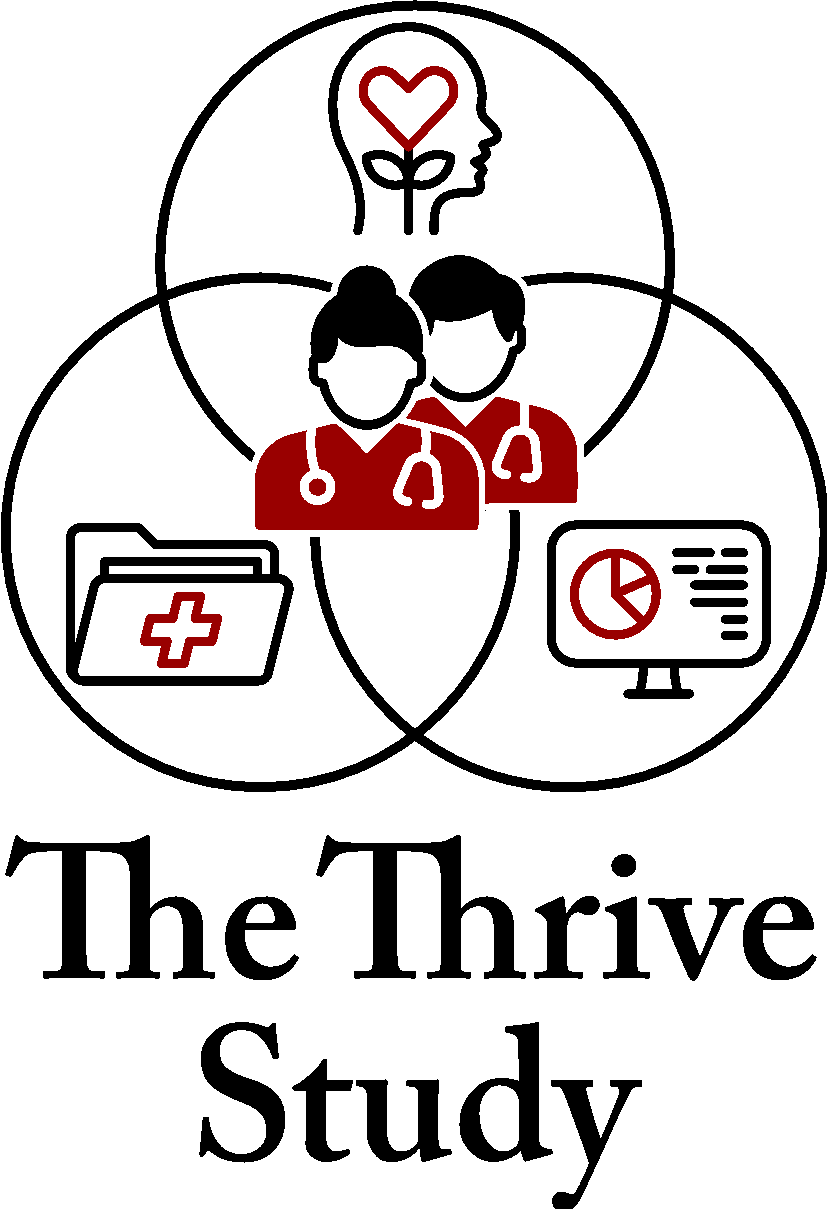 For more information, please email clinicianwellbeingstudy@usc.edu
flourishing by domain
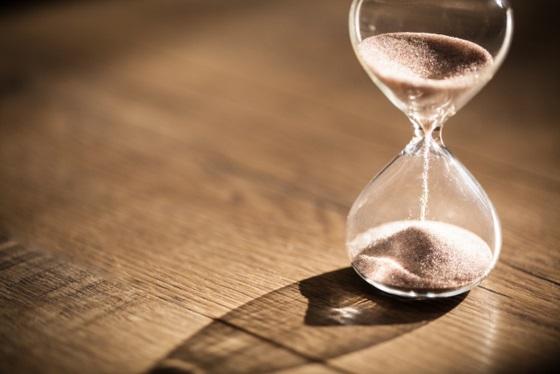 Widespread calls for systemic changes, “burnout is not an individual problem triggered by personal limitations” (Moss et al., 2016) 
While we wait for culture change to happen… 
Individual Domain
Mindful awareness, Self-worth, Values clarification, Meaning making
[Speaker Notes: Concept of flourishing: thriving, whole person approach to wellness/health/joy
Individual level factors – by nature the journey toward flourishing requires confrontation with self, belief in deserving wellness, and clarification of values
Team level includes mentorship and supervision – determining priority for individual
Valuing ones journey and wellness, freedom and responsibility to make meaning in our lives]
intervention for healthcare providers
CU Flourish (Beacham et al., 2020)
Roots: PERMAH model (Seligman, 2011; Butler & Kern, 2016) & ACT (Bohlmeijer 2011)
5 sessions with physicians, residents/fellows/students, researchers
Factors: Understanding well-being as a concept, mindfulness skills, values, grit, and cultivating positive emotion 
Primary outcomes: flourishing (positive/negative PANAS score; Kashdan et al., 2009) and workplace well-being increased. Secondary outcomes: increases in mindfulness, resilience (approaching sig), self-efficacy
Participants rated self-efficacy highest in their ability to cultivate positive emotion, use mindfulness techniques and apply the PERMAH model of well-being.
[Speaker Notes: PERMA: Positive emotion, Engagement, Relationships, Meaning, and Accomplishment, or PERMA. 
Health added later (Butler & Kern)

ACT – values, mindfulness, psychological flexibility]
Individual flourishing
Self-worth and self-care driven.	
Affirmation, “I deserve wellness, wholeness, and positive emotion.”
Value driven.
Affirmation, “I act in accordance with my core values.”
 Mindful.
Affirmation, “I attend to the needs of my mind, body and spirit.”
Gritty.
Affirmation, “I am courageous in the organization of my priorities and pursuit of my long-term goals.”
Boundaried.
Affirmation. “I show compassion for myself by setting boundaries accordingly.”
[Speaker Notes: PERMA: Positive emotion, Engagement, Relationships, Meaning, and Accomplishment, or PERMA. 
Health added later (Butler & Kern)

ACT – values, mindfulness, psychological flexibility

Concept of grit defined as perseverance through struggle, in cases of confrontation with periods of our life where we are clearly not flourishing, it is massively courageous to reprioritize and set new boundaries]
Applying flourishing factors to individual example
34yo married white woman, ECP in ‘dream job’ at academic medical center x2 years, new mom, chronic headaches/body pain stemming from congenital condition
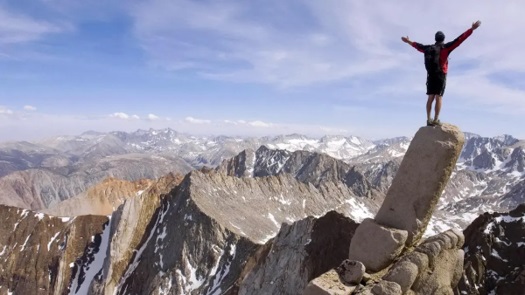 [Speaker Notes: burnout is not the only factor – confrontation with roles/family development, health issues 
Can I do the job? Can I do the job and stay whole? 
Timing of coming out of postdoc, ECP pressures and goal setting
Resources and mentorship within systems
ECP timing, work/life balance
Mentor acknowledged ECP upheavals
Privilege of flexibility/resources]
Applying flourishing factors to individual example
Flourishing vs Burnout vs Tap Out
Health related factors 
Family duties 
Job performance anxiety
Available options for paid leave
Feedback from colleagues and leadership re: expectations and support
Burnout and apathy vs the battle with disappointment
“I worked so hard to get to this mountaintop…”
Individual flourishing
Reckoning with vulnerability
Thanks, Brene  
Interaction with team and institution, what’s possible? 
Do I have to climb a whole new mountain? Or can I work with this one? 
Values clarification
How are my values different now than ___ ? (e.g., when I was hired, when I was in graduate school, before the pandemic, before I had kids)
How do my values align with or conflict with those of my institution? 
How do my values align or conflict with my team/mentor? 
What compromises am I willing and able to make in my professional role?
How much meaning do I derive from the parts of “the job” that are outside of my clinical time? (service, teaching, supervision, research, conference travel)
What brings my life meaning?
[Speaker Notes: Vulnerability – I can’t do it all, I can’t push through this

The compromises youre wiling to make to be in your professional role are related to your values, as early career it’s harder to differentiate your values from your institutions – values clarification as ongoing process (values as behavior, time spent)
There’s a benefit to our profession that there’s a delay to flourishing
Theres a function to maintaining norms and friction with change]
Individual flourishing
Our case example:
Successful completion of neurosurgery
Access to medical leave 
Retained employment, access to part time FTE
Clinical only; sacrifices of extra roles
Social support and peer mentorship
Happy, healthy 2yo  
Access to childcare 
Work/Life Balance
Ongoing efforts to enhance professional well-being for colleagues and peers
[Speaker Notes: - Relevant valued domains: health and well-being, parenting, reliability in professional spheres (to patients, to team)]
flourishing
By nature, flourishing is about growth. We grow through hardships and confrontation with elements that shift the directions and patterns of growth. 

Individual empowerment to take responsibility for our own growth within rigid systems and courage to reckon with ourselves when the price of conflict is too high.
references
Beacham, Abbie O.; Brainard, Alison; Janosy, Norah; and Reese, Jennifer (2020) "A brief evidence-based intervention to enhance Workplace Well-being and Flourishing in health care professionals: Feasibility and pilot outcomes," Journal of Wellness: Vol. 2 : Iss. 1 , Article 7.DOI: https://doi.org/10.18297/jwellness/vol2/iss1/7 
Moss M, Good VS, Gozal D, Kleinpell R, Sessler CN. An official critical care societies collaborative statement: Burnout syndrome in critical care health professionals: A call for action. Jnl Critical Care. 2016: 25 (4) Available from: doi:https://doi.org/10.1080/17439760.2017.138843.
Eckleberry-Hunt J, Van Dyke A, Lick D. Tucciarone J. Changing the Conversation From Burnout to Wellness: Physician Wellbeing in Residency Training Programs. Jnl Grad Med Educ; 2009. pp. 225–30.
Seligman M. Flourish: A visionary new understanding of happiness and well-being. New York (NY): Free Press; 2011.
Butler J, Kern ML. The PERMA-Profiler: A brief multidimensional measure of flourishing. Intl Jnl Wellbeing. 2016; 6(3): 1-48. Available from: doi:https://doi.org/10.5502/ijw.v6i3.526.
Kashdan TB, Gallagher MW, Silvia PJ, Winterstein BP, Breen WE, Terhar D, et al. The curiosity and exploration inventory-II: Development, factor structure, and psychometrics. J Res Pers. 2009 Dec;43(6):987–98.
Bohlmeijer ET, Fledderus M, Rokx TA, Pieterse ME. Efficacy of an early intervention based on acceptance and commitment therapy for adults with depressive symptomatology: evaluation in a randomized controlled trial. Behav Res Ther. 2011 Jan;49(1):62–7.
Slavin SJ, Schindler D, Chibnall JT, Fendell G, Shoss M. PERMA: a model for institutional leadership and culture change. Acad Med. 2012 Nov;87(11):1481.\
Erin Ayala, PhD, Owner/Founder of Skadi Sport Psychology, PPLC
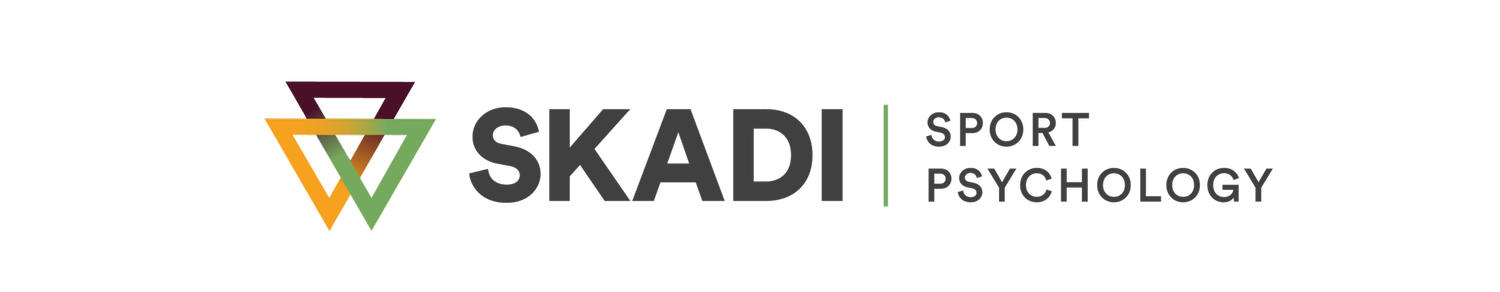 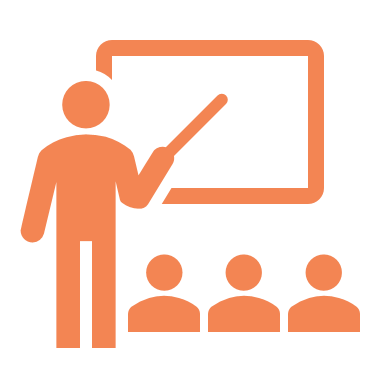 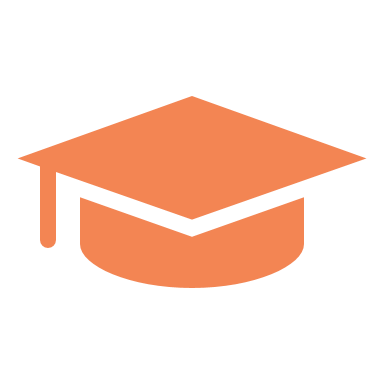 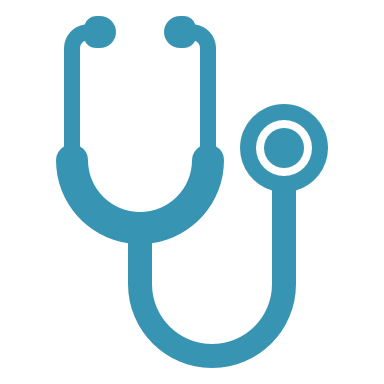 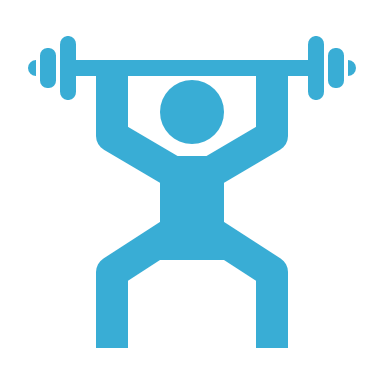 2023-present
2015-2016
Post-doc
2005-2015
BA --> PhD
2018-2023
"Dream job"
2016-2020
Academia
Personal journey/Academic & private practice experience and transition to private
Hustling for worthiness
Values discrepancies and institutional culture/barriers to flourishing
Making the leap to create an environment to flourish: the good, the bad, and the ugly (though there's not much ugly!)